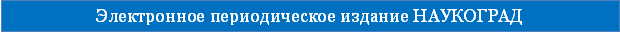 Информационные и проблемно-поисковые технологии обучения на уроках физики
Акимов Максим Дмитриевич
учитель физики
Муниципальное бюджетное общеобразовательное учреждение лицей №9 
г. Сальск, Ростовская область
Данная презентация к уроку создана только с использованием возможностей программы PowerPoint 2007. 
Все рисунки и  анимации физических моделей являются авторскими. В соответствие с законом «Об Авторском праве и смежных правах» использование данного продукта возможно только не в коммерческих целях и с указанием ссылок на автора.
Для корректного отображения шрифта цифровой индикации измерительных приборов (амперметра и вольтметра), желательно перед запуском презентации установить на компьютер шрифт: digifaw.ttf
12 августа 2014 г. Вторая летняя Всероссийская  конференция 2014 года 
"Актуальные проблемы теории и практики образования"
[Speaker Notes: Рекомендации по работе с интерактивными моделями

 Активации интерактивной модели происходит «по щелчку», нажатием на анимированный триггер КЛЮЧ в схеме или ПОЗЛУНОК реостата, при необходимости можно легко повторить демонстрируемый опыт с использованием колеса прокрутки мыши. С целью реализации проблемно-поисковых технологий  вывод по результатам эксперимента появляется на экране также только «по щелчку» и с использованием триггеров.]
12.08.2014
Физика 8 класс
Соединения проводников
Последовательное соединение
Параллельное соединение
Смешанное соединение
[Speaker Notes: Демонстрация корневого меню презентации с указанием темы и даты занятия, также обучающиеся знакомятся с планом урока. Каждая иконка меню имеет гиперссылку для перехода на указанную тему.]
Последовательное соединение проводников    ∇
-  соединение проводников, при котором,  конец первого проводника соединяется с началом второго, конец второго с началом третьего  и т.д.
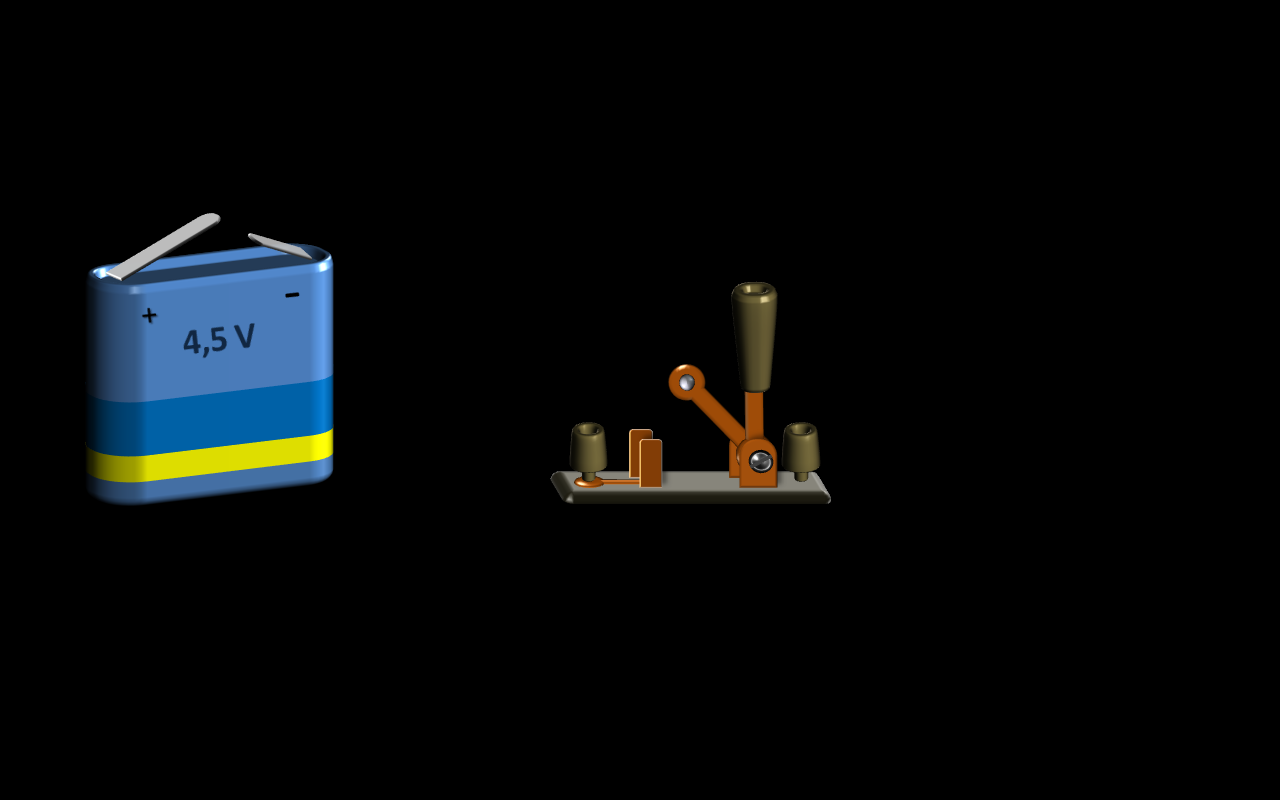 1  Ом
5  Ом
продолжить
[Speaker Notes: Демонстрируется последовательное соединение двух различных лампочек. Активация слайда (включение ламп) происходит с использованием триггера, нажатием на рис. ключа. 
На этом этапе учащиеся совместно с учителем формулируют понятие последовательного соединения проводников, определение которого появляется (удаляется) на экране активацией триггера ∇. Также обращается внимание учащихся на яркость каждой лампы при таком соединении, т.е. используется технология опережающего обучения, при этом  обучающиеся узнают, что чем больше сопротивление последовательного участка цепи, тем больше мощность тока (ярче горит лампа).]
Последовательное соединение проводников
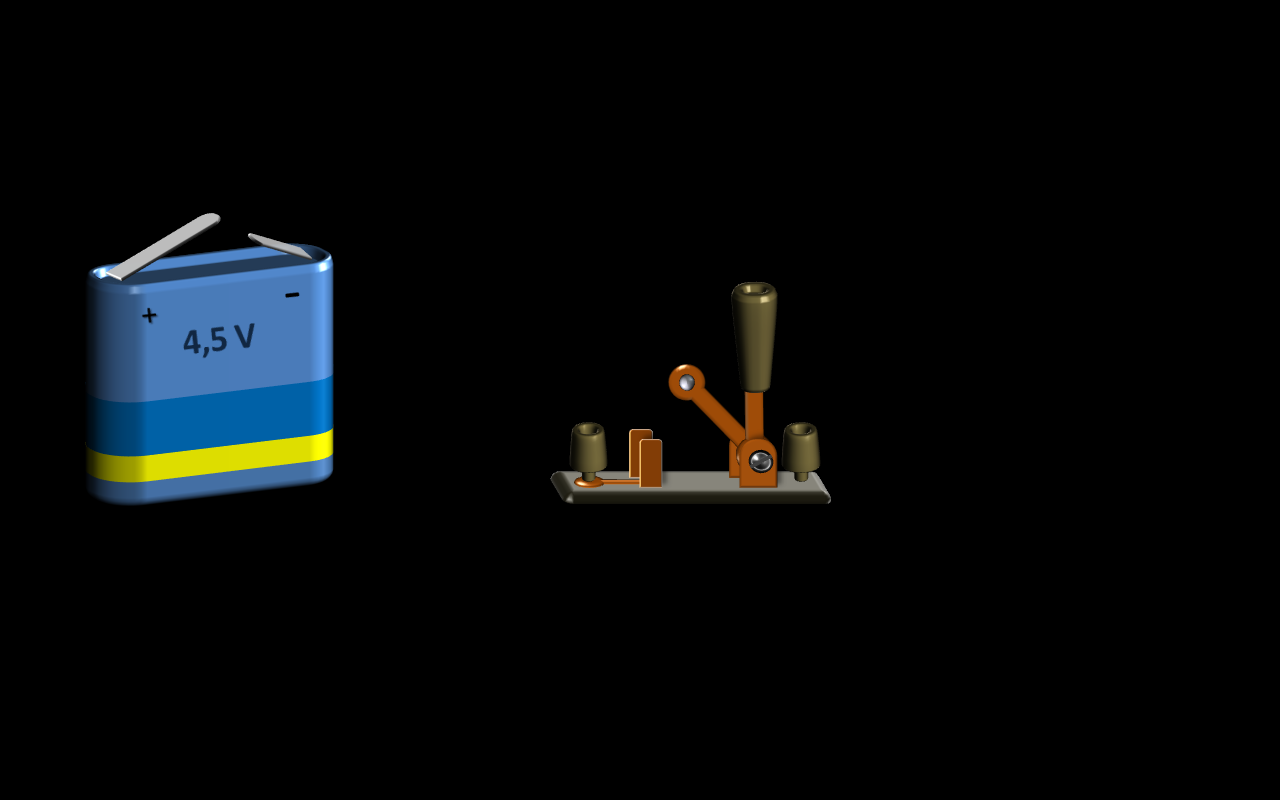 1  Ом
0,00
0,75
5  Ом
A
продолжить
[Speaker Notes: Демонстрируется измерение силы тока в различных участках последовательного соединения двух различных лампочек (слайд 2,3,4). Активация слайда (включение ламп) происходит с использованием триггера, нажатием на рис. ключа. 
Этот этап урока - повторение ранее пройденного материала, т.к. ранее учащиеся выполняли лабораторную работу по измерению силы тока в различных участках электрической цепи. Т.е. происходит коррекция и закрепление ранее сделанных выводов учащихся.]
Последовательное соединение проводников
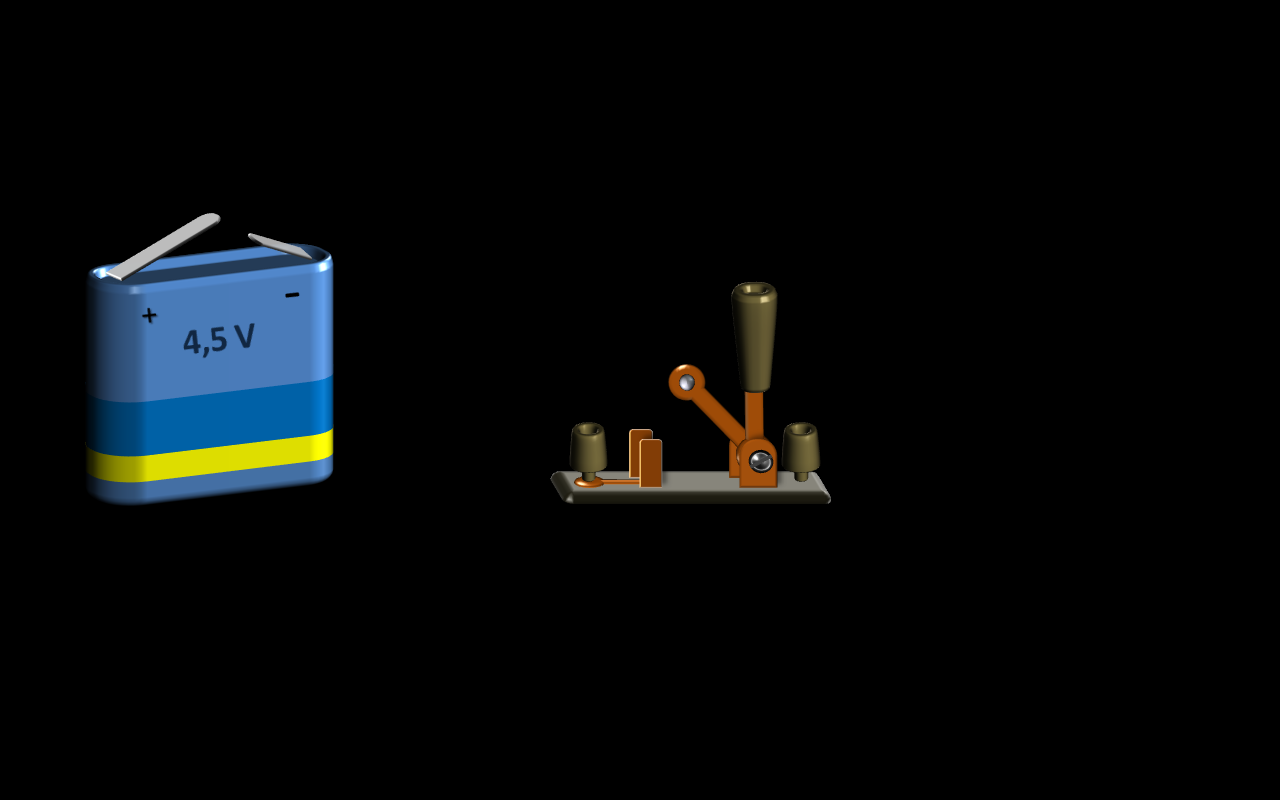 1  Ом
0,00
0,75
A
5  Ом
продолжить
Последовательное соединение проводников
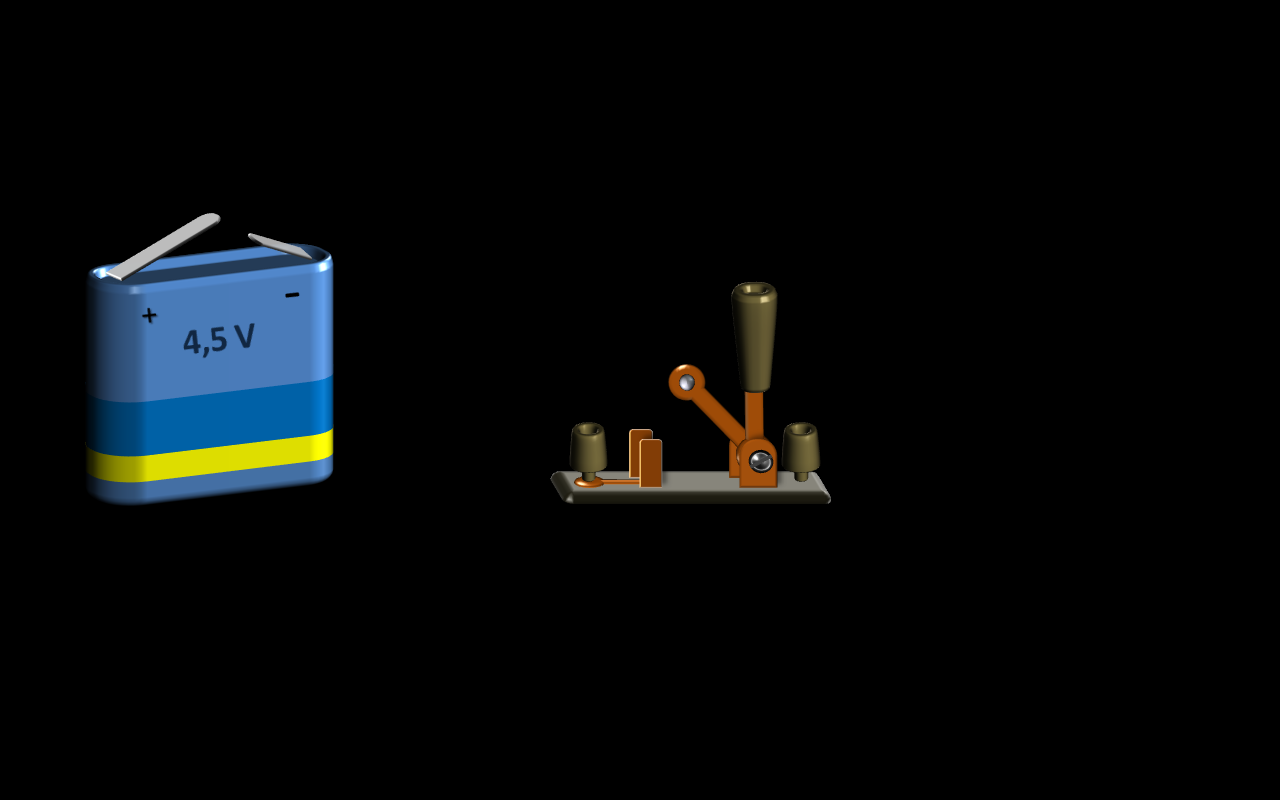 0,00
0,75
A
1  Ом
5  Ом
продолжить
Вывод:
Сила тока одинакова во всех участках последовательной цепи
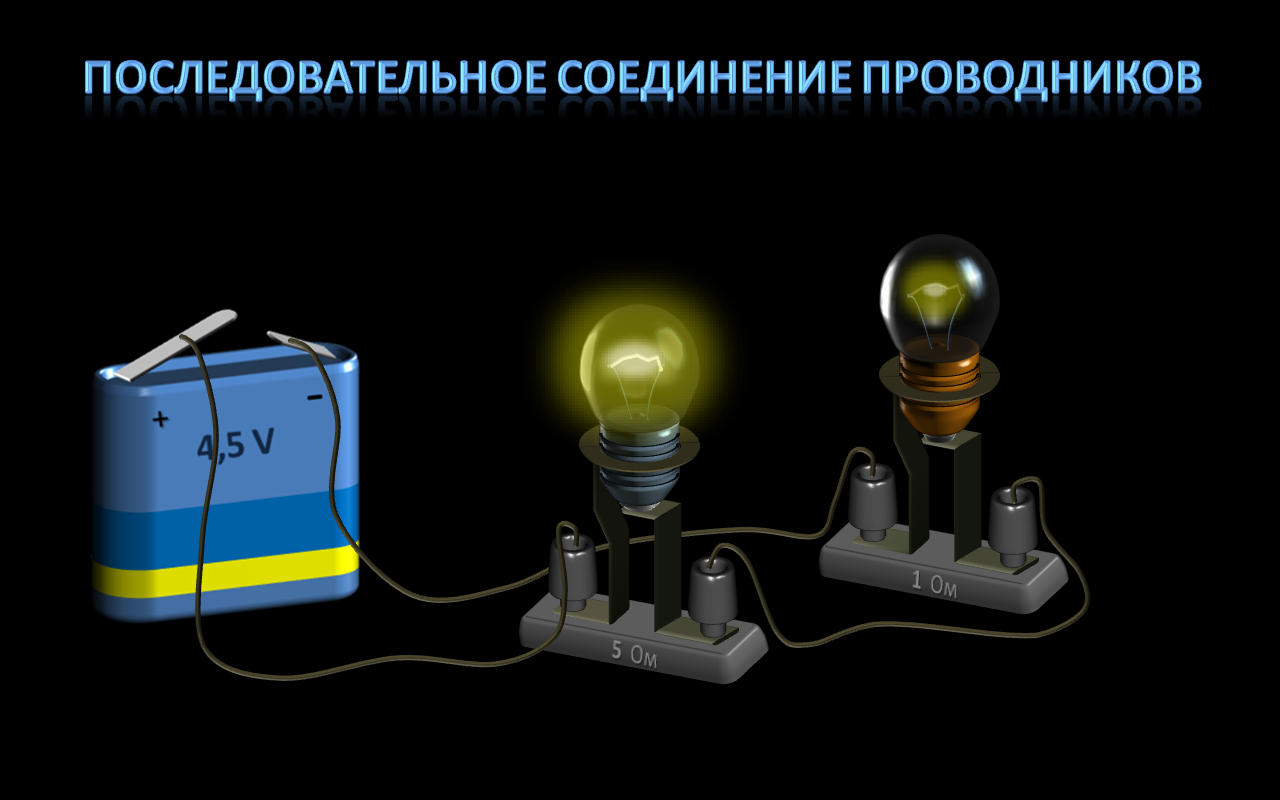 I = I1 = I2
[Speaker Notes: По результатам опытов демонстрируемых в слайдах 2-5, делается самостоятельный вывод учащимися, после озвучивания которого, «Вывод» демонстрируется на экране. Вывод и формула записываются учащимися в рабочие тетради.]
Распределение  токов и напряжений в последовательной электрической цепи
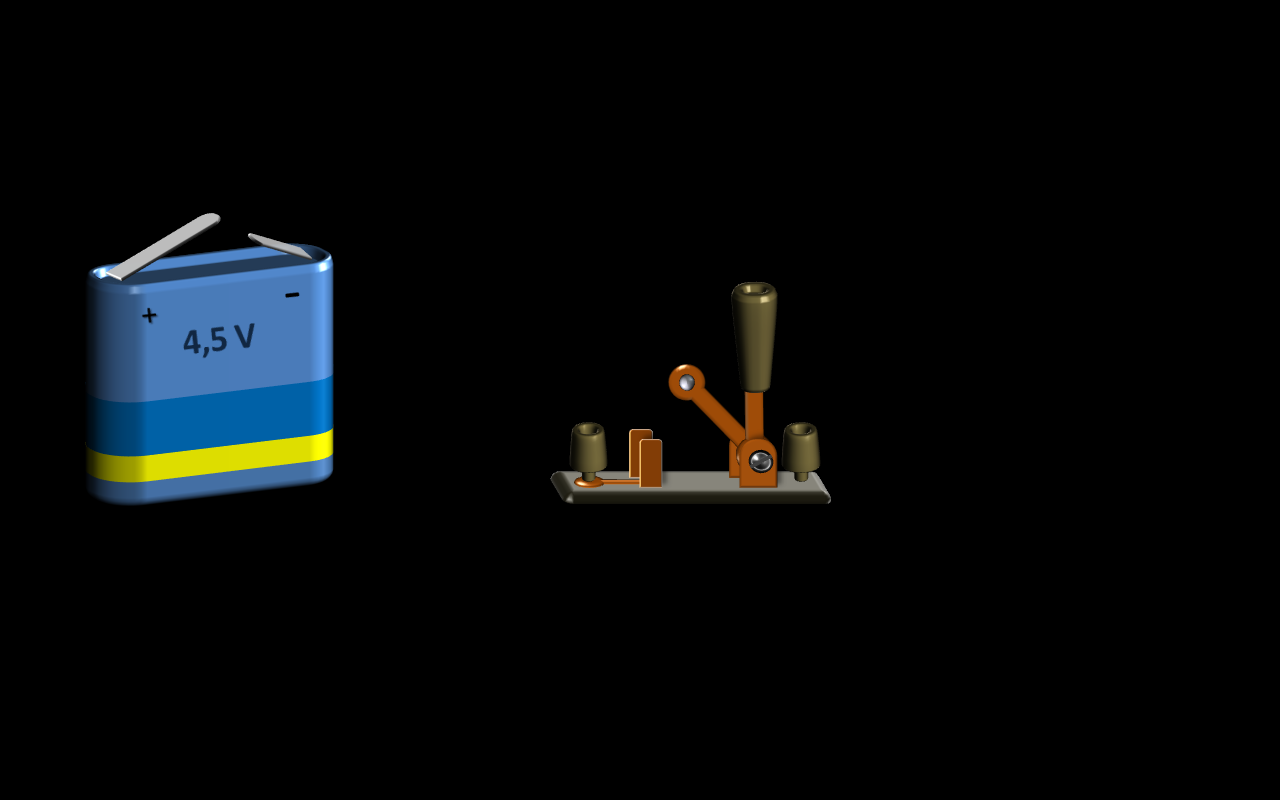 0,00
0,75
V
1  Ом
0,00
0,75
5  Ом
A
0,00
3,75
V
продолжить
[Speaker Notes: Демонстрируется распределение токов и напряжений на различных участках последовательной цепи. Активация слайда (включение ламп) происходит с использованием триггера, нажатием на рис. ключа. 
На этом этапе урока учитель ставит перед учащимися ряд задач: определить как включены вольтметры и напряжение на какой лампе измеряет каждый из них; на какой лампе больше напряжение и как это зависит от сопротивления лампы; обратить внимание учащихся на величину напряжения указанную на источнике тока и сравнить её с напряжением на лампах; начертить самостоятельно схему представленной электрической цепи с использованием условных обозначений её элементов.]
Распределение напряжений в последовательной электрической цепи
А
U1 = 3,75  B
0,75 А
4,5 В
Вывод:
U2 = 0,75  B
Полное напряжение в последовательной цепи равно сумме напряжений на всех её участках.
R1
R2
U = 4,50  B
U = U1+ U2
V
V
3,75 В
0,75 В
[Speaker Notes: После того как учащиеся самостоятельно начертят в тетрадях схему она демонстрируется на экране и учащиеся сравнивают её с вариантом собственной схемы, и корректируют её при наличии ошибок.  На этом этапе перед учащимися ставится проблема: сравнить напряжение источника тока с напряжением на лампах и найти взаимозависимость этих напряжений. После устного ответа учащихся, правильный вывод и формула появляются на экране (по щелчку).]
Как изменяется сопротивление при последовательном соединении проводников?
Используя результаты предыдущего опыта, определите полное сопротивление цепи и сопротивление каждой лампочки:
U
R = —
I
+
=
Вывод:
Полное сопротивление последовательной цепи равно сумме сопротивлений её участков.
[Speaker Notes: По результатам предыдущего опыта по распределению силы тока и напряжений в последовательной электрической цепи, учащимся предлагается ответить на вопрос указанный в слайде. Для этого перед учащимися ставится ряд задач: сказать и записать формулу расчета сопротивления, выведенную из закона Ома; использую эту формулу заполнить таблицу, рассчитав сопротивление каждой лампы и всей цепи; сравнить сопротивление всей последовательной цепи и сопротивление ламп, сделать вывод о том, как можно определить сопротивление такой цепи. После каждого правильного ответа учащихся, он появляется на экране (по щелчку).]
Сопротивление в последовательной электрической цепи
U = U1 + U2
разделим обе части данного уравнения на силу тока:
U
U     U1    U2
— = —  + —
— = R =>
,  т.к.
I      I      I
I
R = R1 + R2
[Speaker Notes: На этом этапе урока учащимся предлагается самостоятельно доказать справедливость предыдущего вывода с использованием закона Ома для участка цепи, а также, ранее сделанных выводов о силе тока и напряжении в последовательной электрической цепи.]
Сопротивление в последовательной электрической цепи
l1
l2
l
S
S
l
l = —–
— = —– + —–
R =  —
S =S1 =S2
l = l1 + l2
пусть
R
R
S
;


\
S
\
S
\
R1
R2
R = R1 + R2
тогда
т. к.


\
\
\
[Speaker Notes: На этом этапе урока учащимся предлагается совместно с учителем, доказать справедливость предыдущего вывода с использованием формулы для расчета сопротивления проводника. На каждом этапе вывода формулы учащиеся отвечают на вопрос учителя и только после их верного ответа, появляется необходимая запись на экране. После вывода формулы, учитель рассказывает область применения последовательного соединения проводников  (на примере соединения ламп в новогодней гирлянде), обращая внимание учащихся на недостатки такого соединения.]
Применение  Последовательного соединения проводников
Сколько лампочек, рассчитанных на напряжение  5,5 В, нужно взять для изготовления такой новогодней гирлянды?
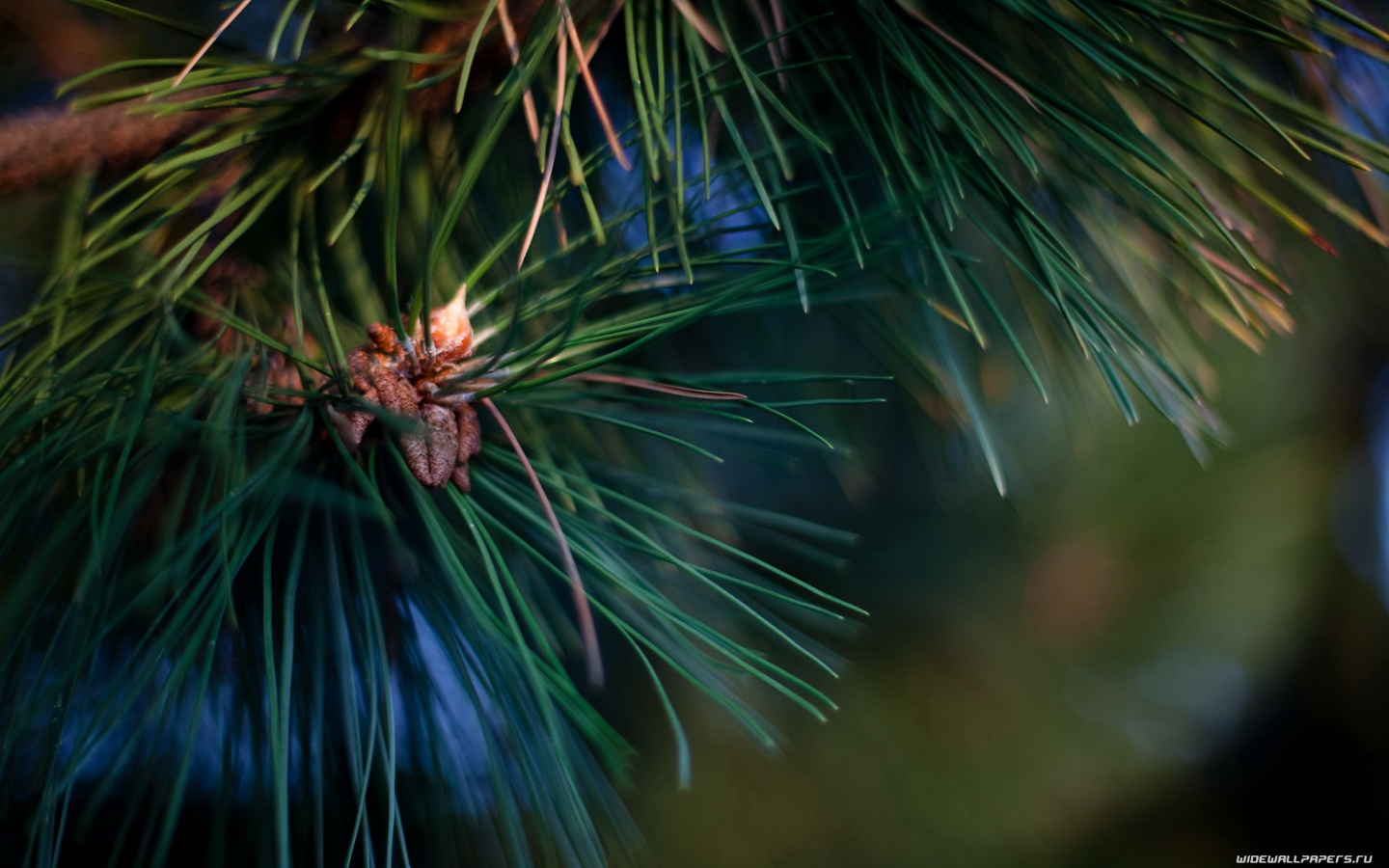 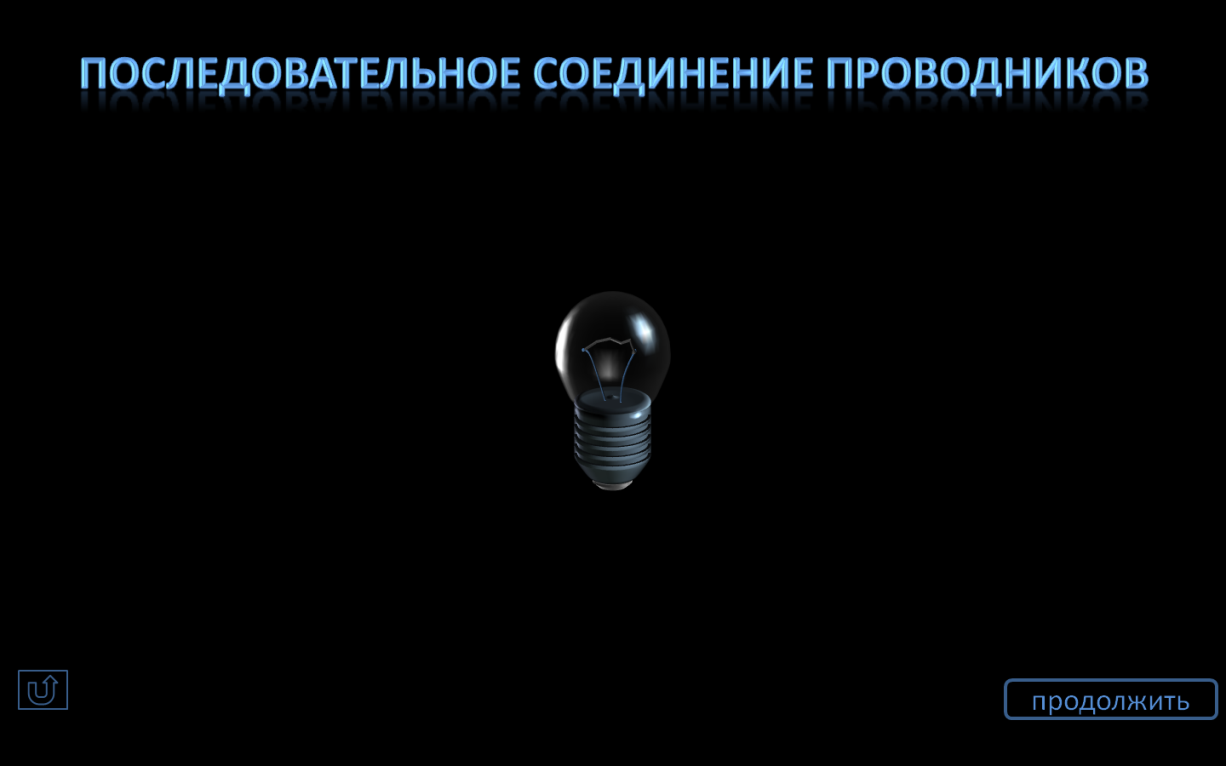 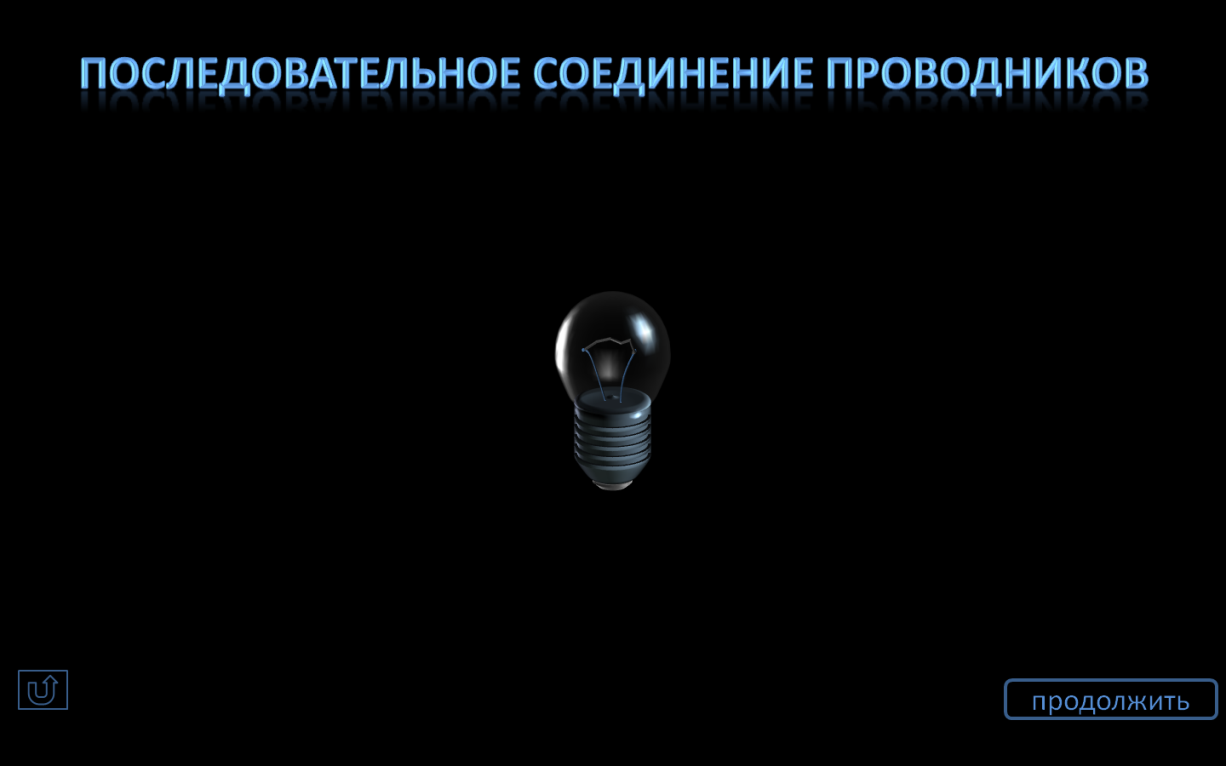 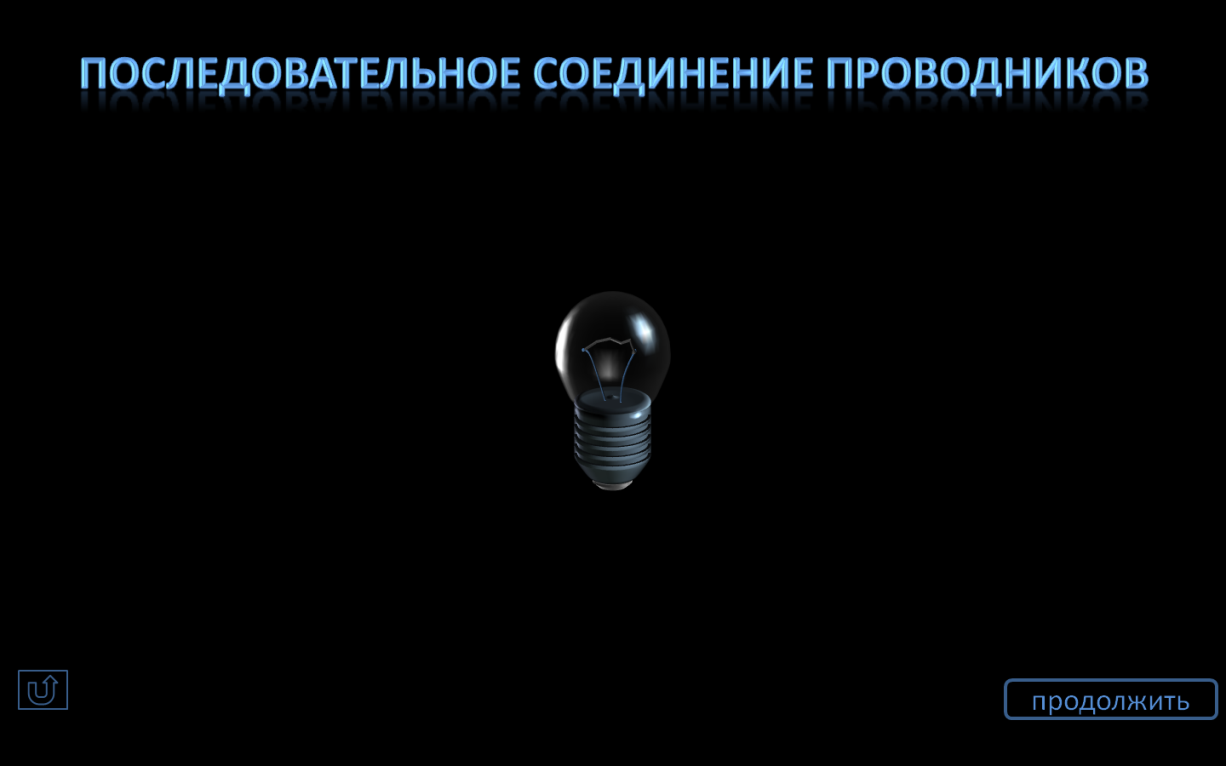 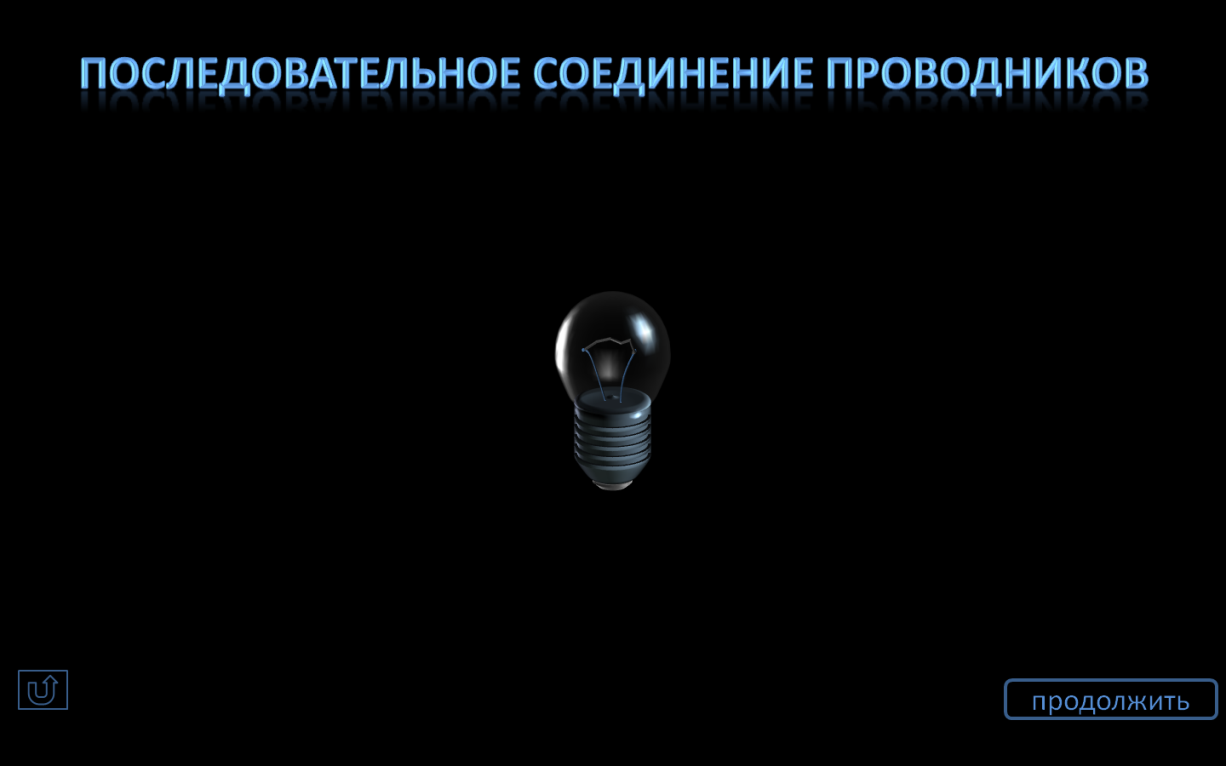 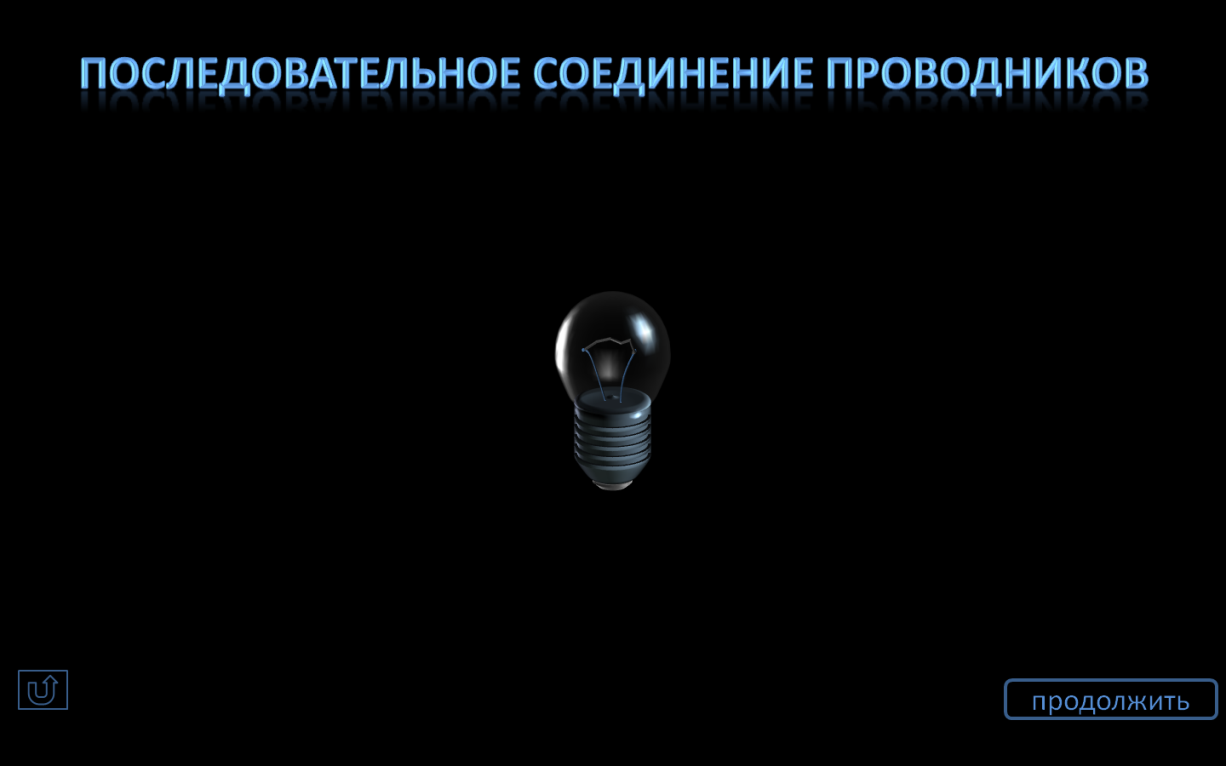 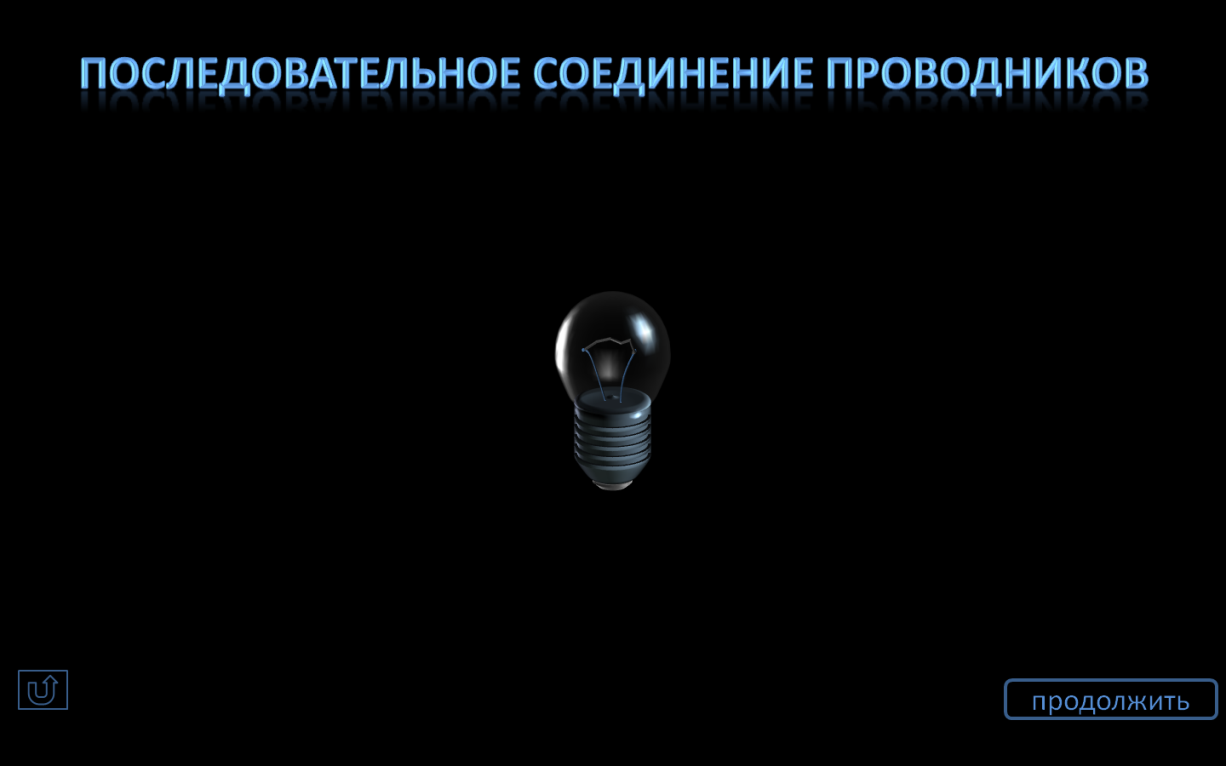 220 В
~220 V
N = ——= 40
5,5 В
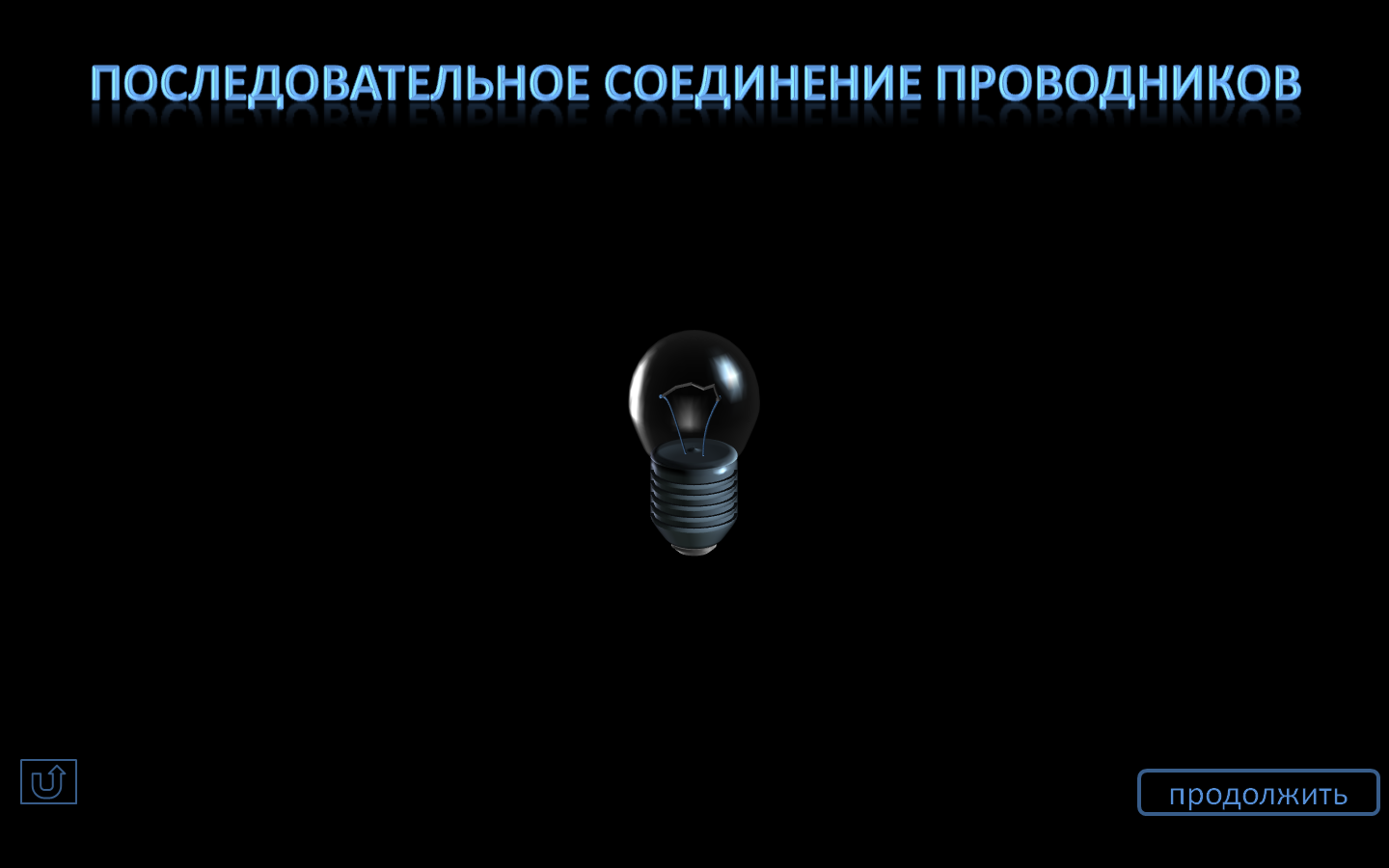 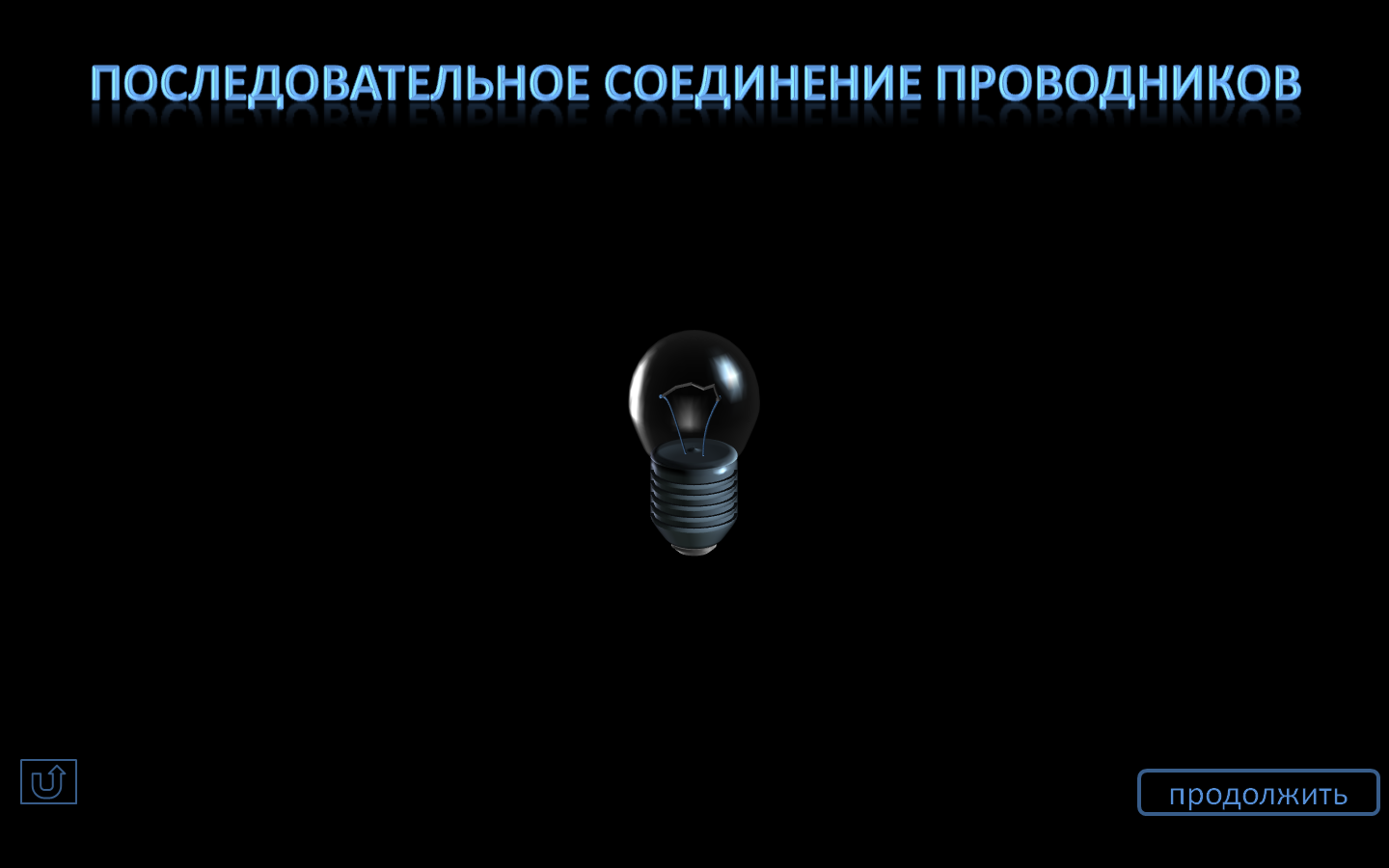 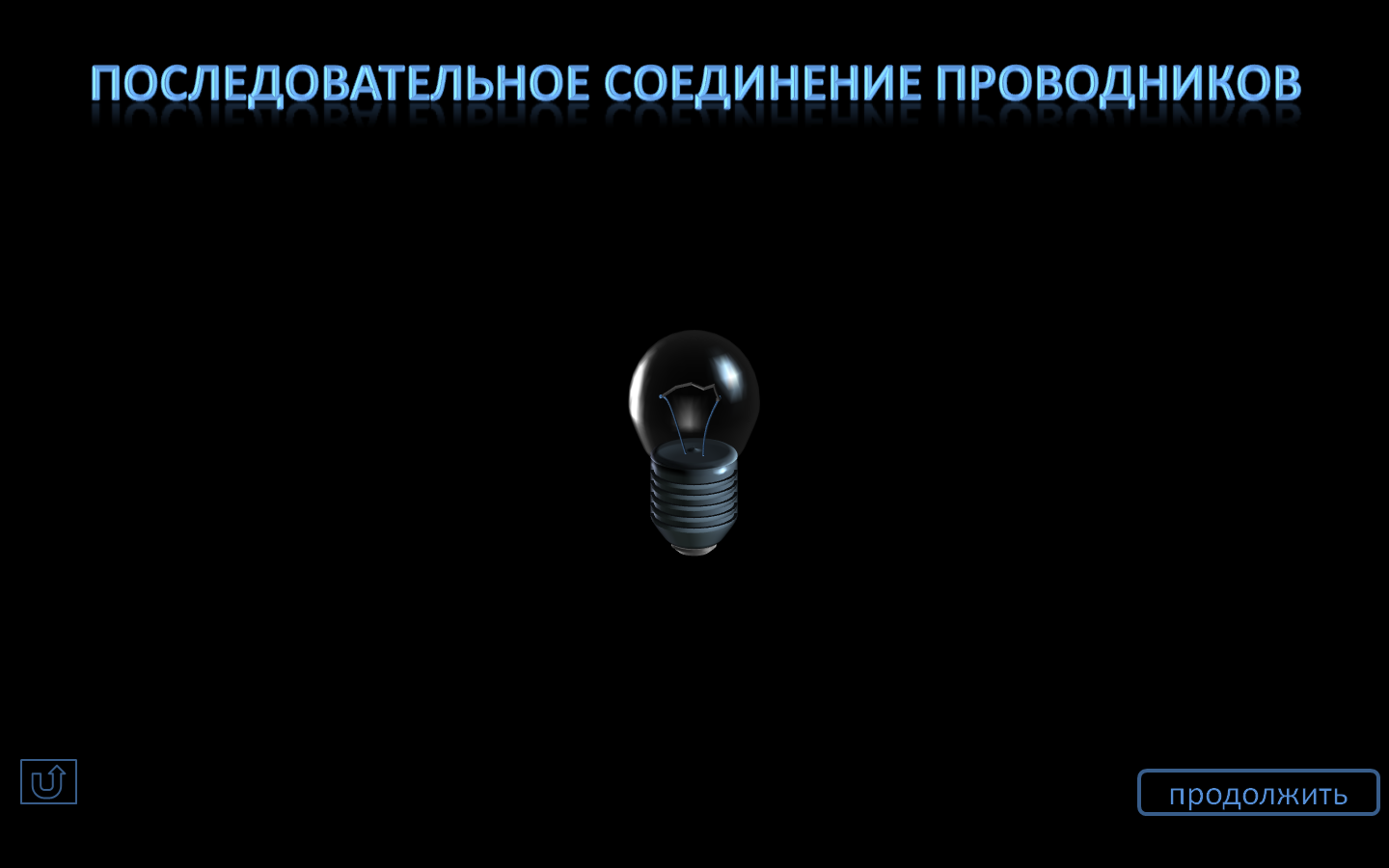 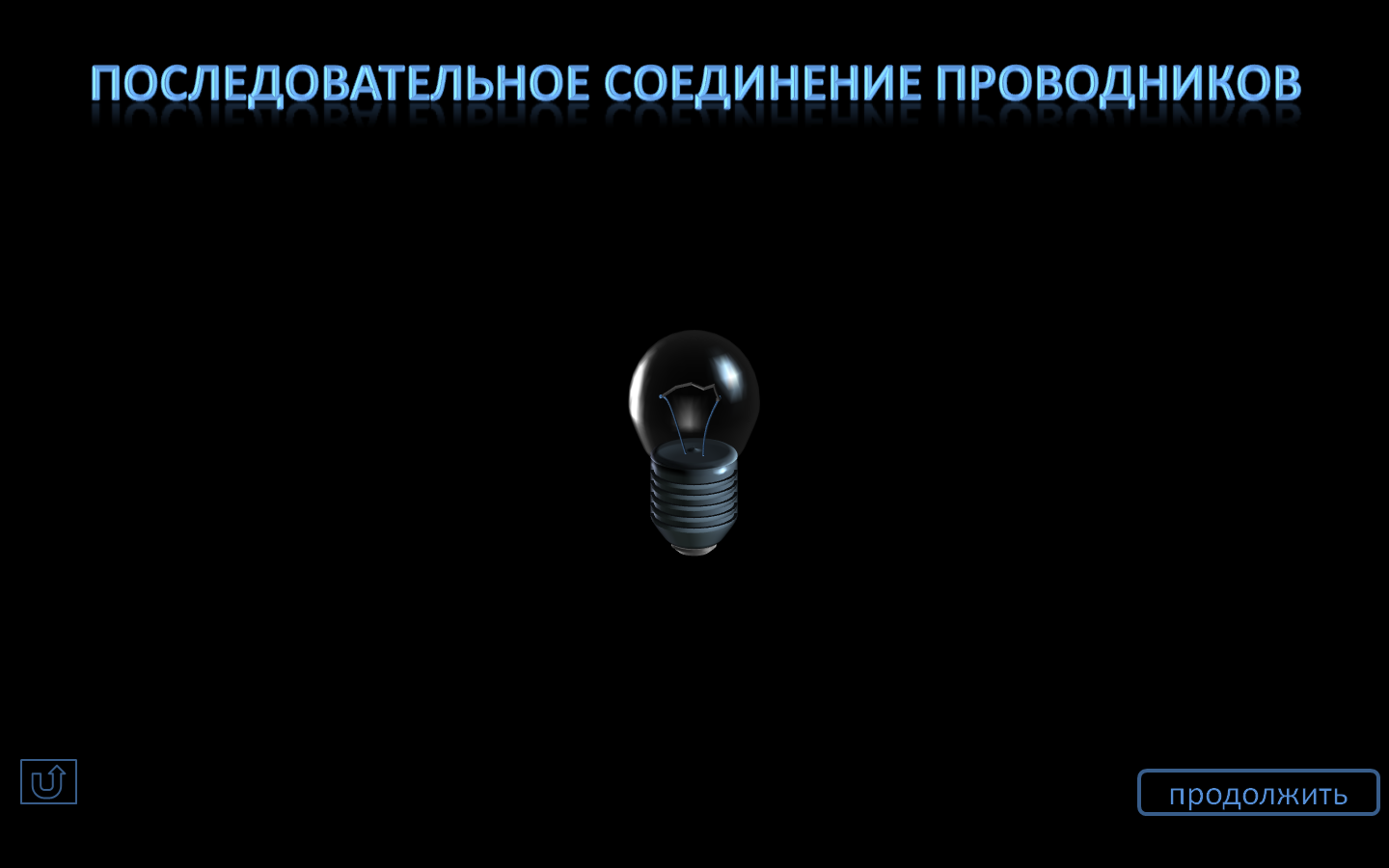 продолжить
[Speaker Notes: Демонстрируется применение последовательного соединения лампочек в новогодней гирлянде. Активация слайда (включение ламп) происходит с использованием триггера, нажатием на рис. ключа. 
На этом этапе урока, перед учащимися ставится проблема практической направленности, в которой опираясь на закономерность распределения напряжения в последовательной цепи, определяется минимальное количество ламп необходимых для нормальной работы гирлянды. Также учащиеся должны ответить на вопрос: что произойдет, если одна из ламп в гирлянде перегорит? После ответов учащихся, нажатием на рис. ключа, включается анимация перегорания одной из ламп.]
По данным опыта определите на сколько  и как изменилось сопротивление ползункового реостата, начертите схему цепи.
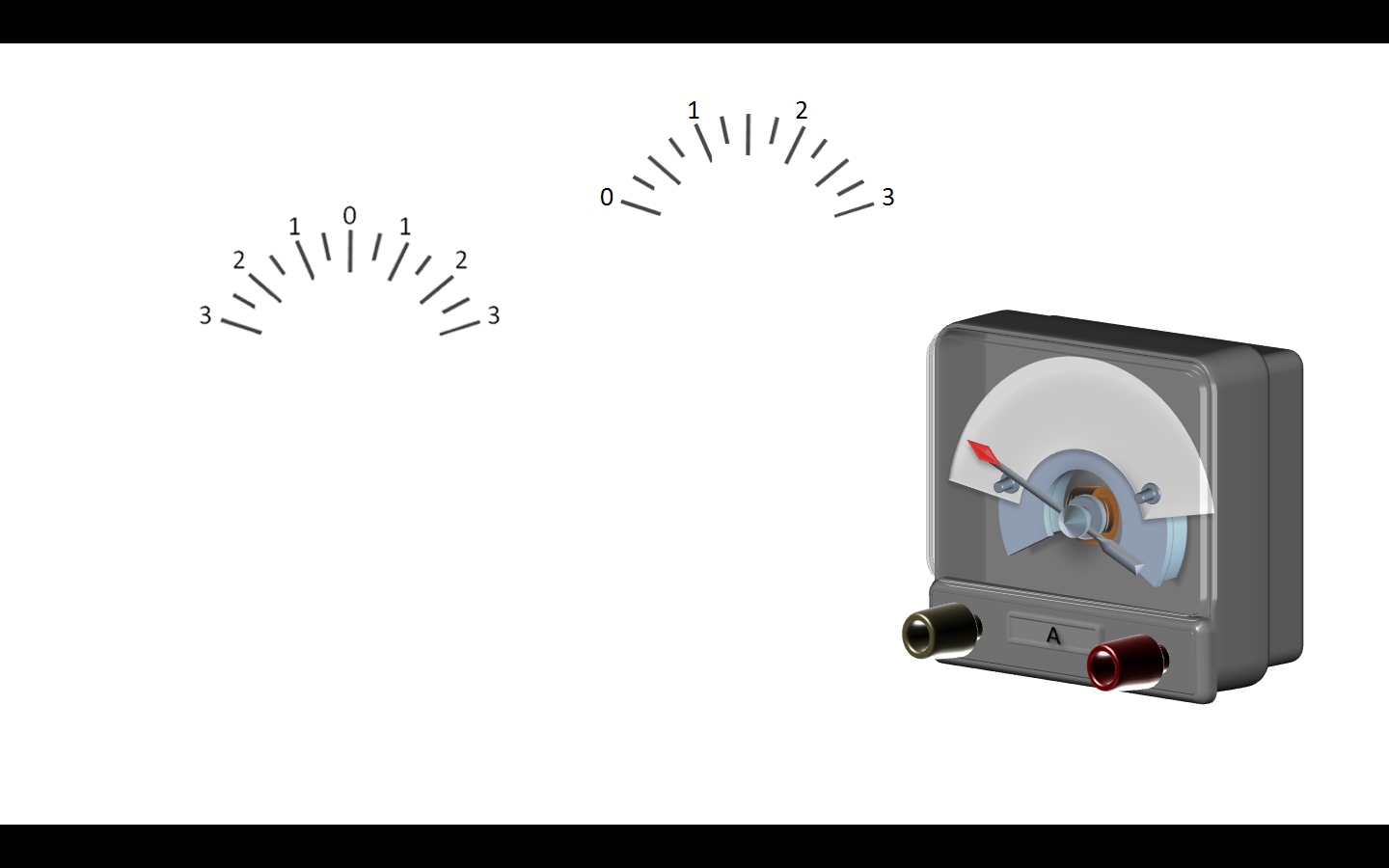 А
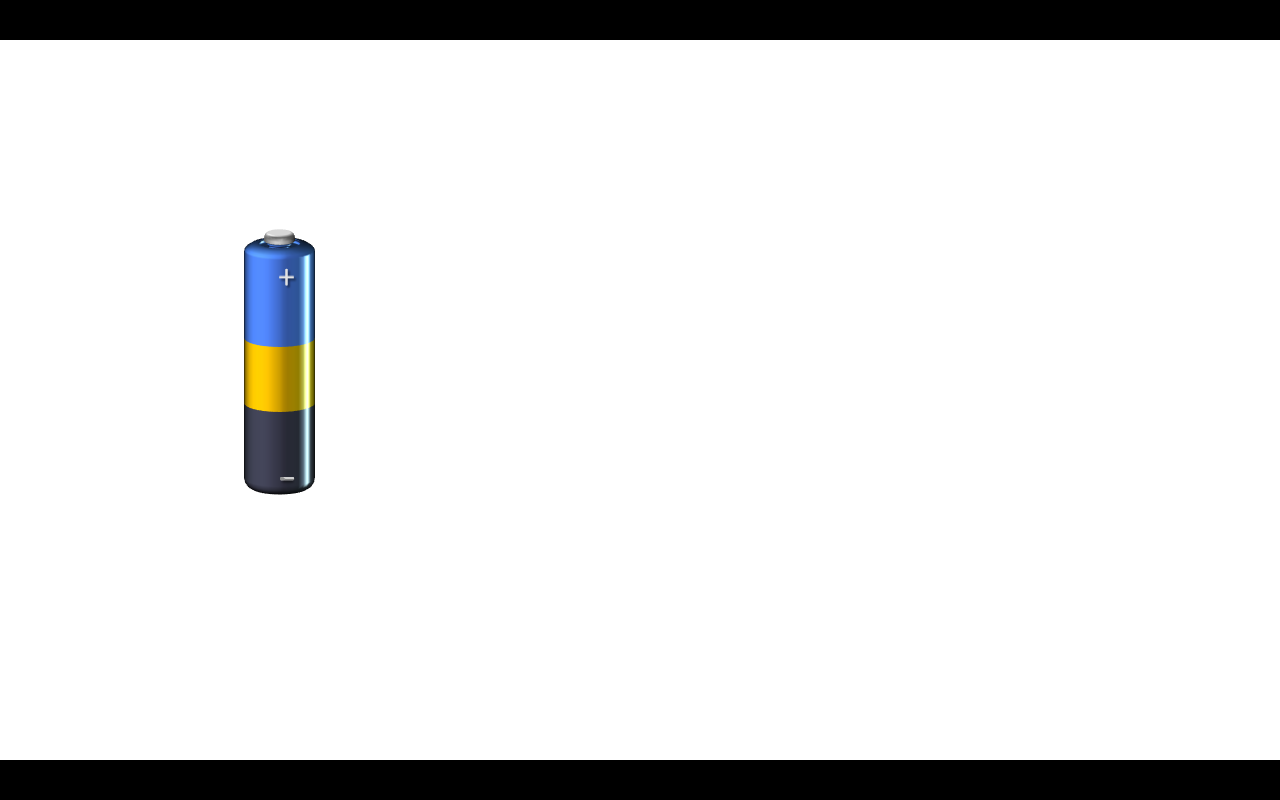 1,5  V
1  Ом
[Speaker Notes: Для закрепления пройденного материала учащимся предлагается решить задачу. Для указанной схемы необходимо определить: способ соединения лампочки и реостата, а также определить на сколько увеличилось или уменьшилось сопротивление реостата. (Ответ: уменьшилось на 2 Ом)]
Параллельное соединение проводников      ∇
- соединение при котором, начала всех проводников соединены в одной, а концы в другой точке электрической цепи.
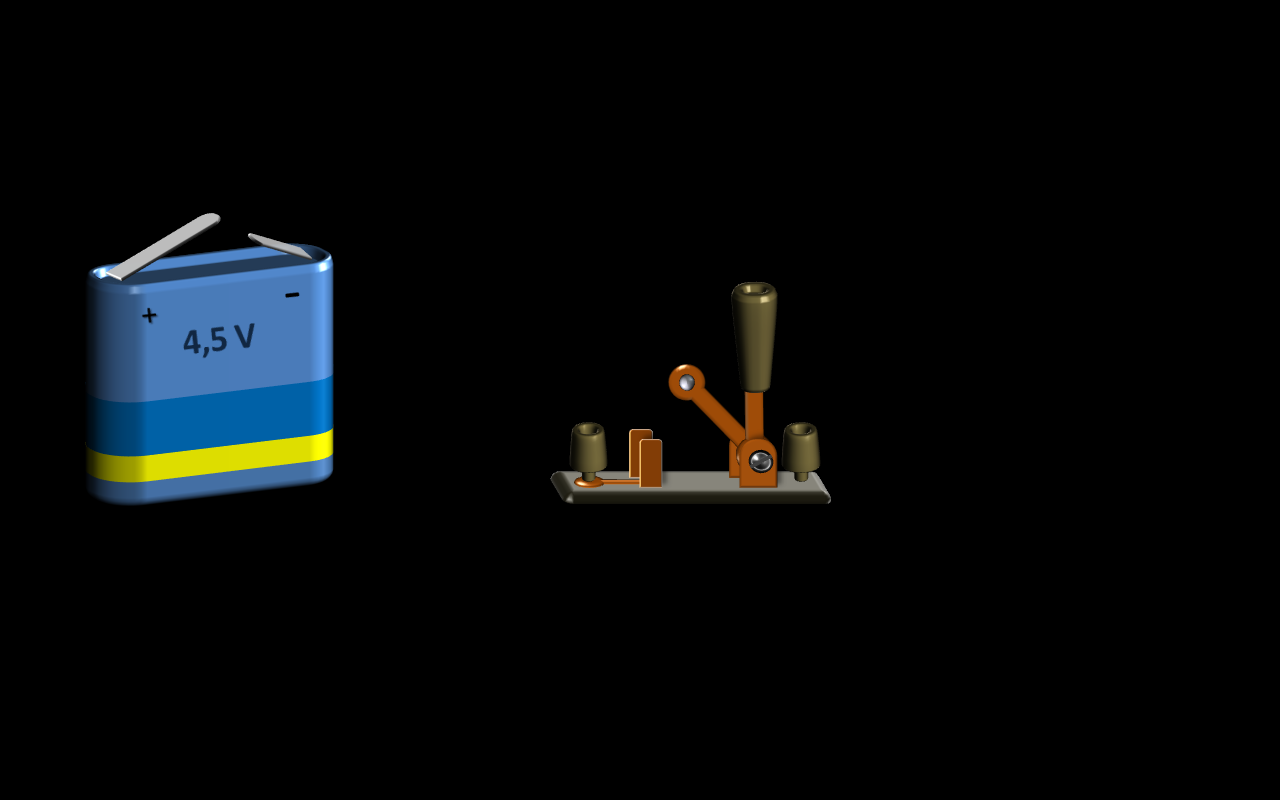 1  Ом
5  Ом
продолжить
[Speaker Notes: Демонстрируется параллельное соединение двух различных лампочек. Активация слайда (включение ламп) происходит с использованием триггера, нажатием на рис. ключа. 
На этом этапе учащиеся совместно с учителем формулируют понятие параллельного соединения проводников, определение которого появляется (удаляется) на экране активацией триггера ∇. Также обращается внимание учащихся на яркость каждой лампы при таком соединении, т.е. используется технология опережающего обучения, при этом  обучающиеся узнают, что чем меньше сопротивление параллельного участка цепи, тем больше мощность тока (ярче горит лампа).]
Параллельное соединение проводников
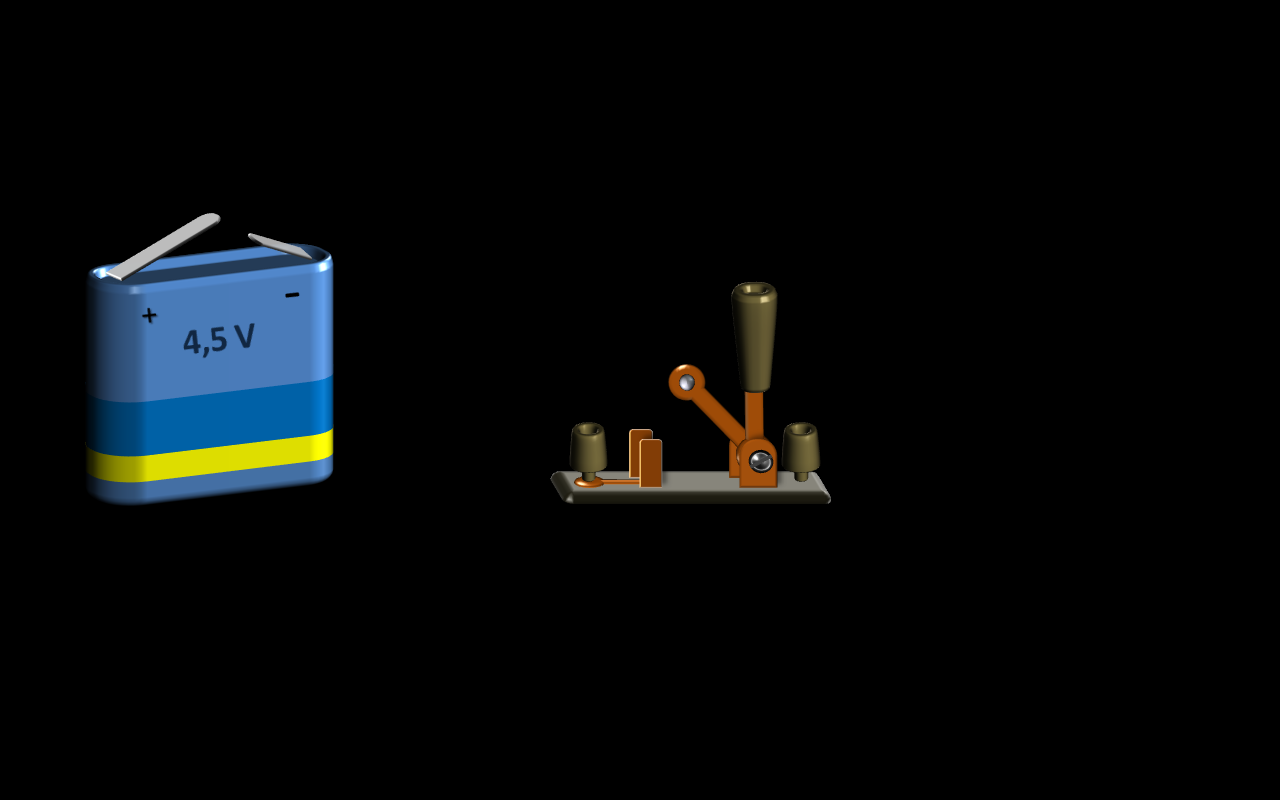 0,00
4,50
V
1  Ом
5  Ом
продолжить
[Speaker Notes: Демонстрируется измерение напряжения на различных участках параллельного соединения двух различных лампочек (слайд 14, 15). Активация слайда (включение ламп) происходит с использованием триггера, нажатием на рис. ключа. 
Обращается внимание учащихся, на какой лампе в данной схеме измеряет напряжение вольтметр и чему равно напряжение указанное на источнике тока.]
Параллельное соединение проводников
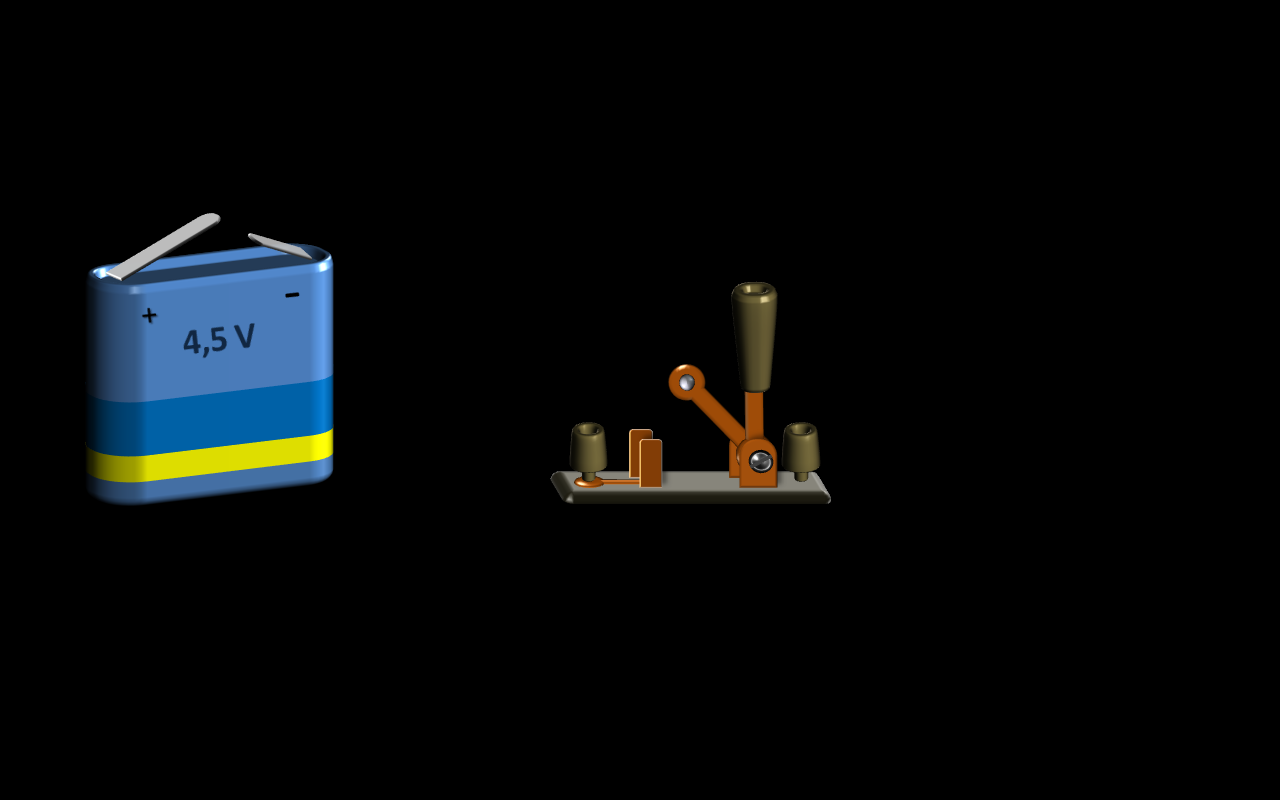 0,00
4,50
V
1  Ом
5  Ом
продолжить
Вывод:
Напряжение одинаково на всех участках параллельной цепи
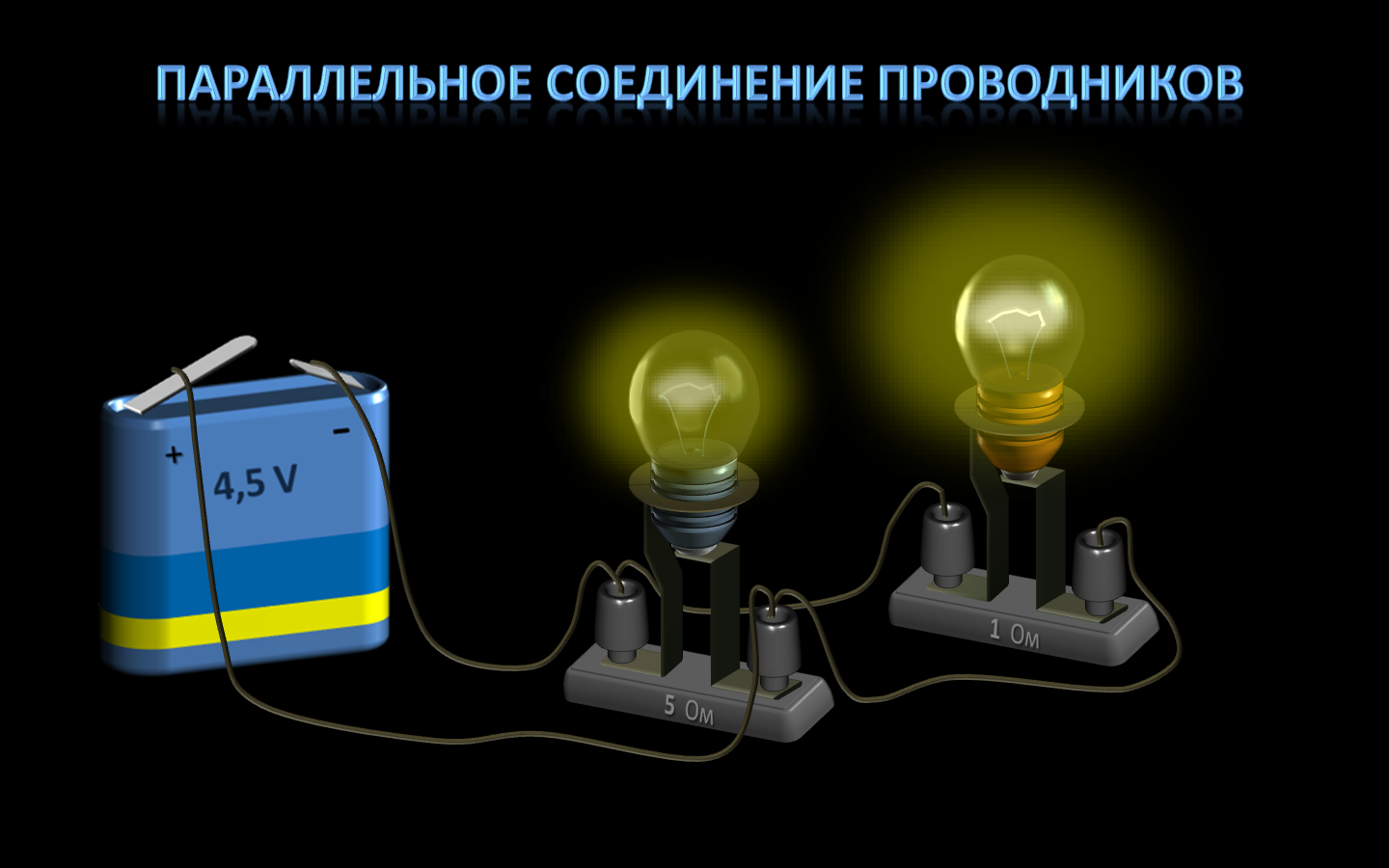 U = U1 = U2
[Speaker Notes: По результатам опытов демонстрируемых в слайдах 12, 14, делается самостоятельный вывод учащимися, после озвучивания которого, «Вывод» демонстрируется на экране. Вывод и формула записываются учащимися в рабочие тетради.]
Распределение  токов  в параллельной электрической цепи
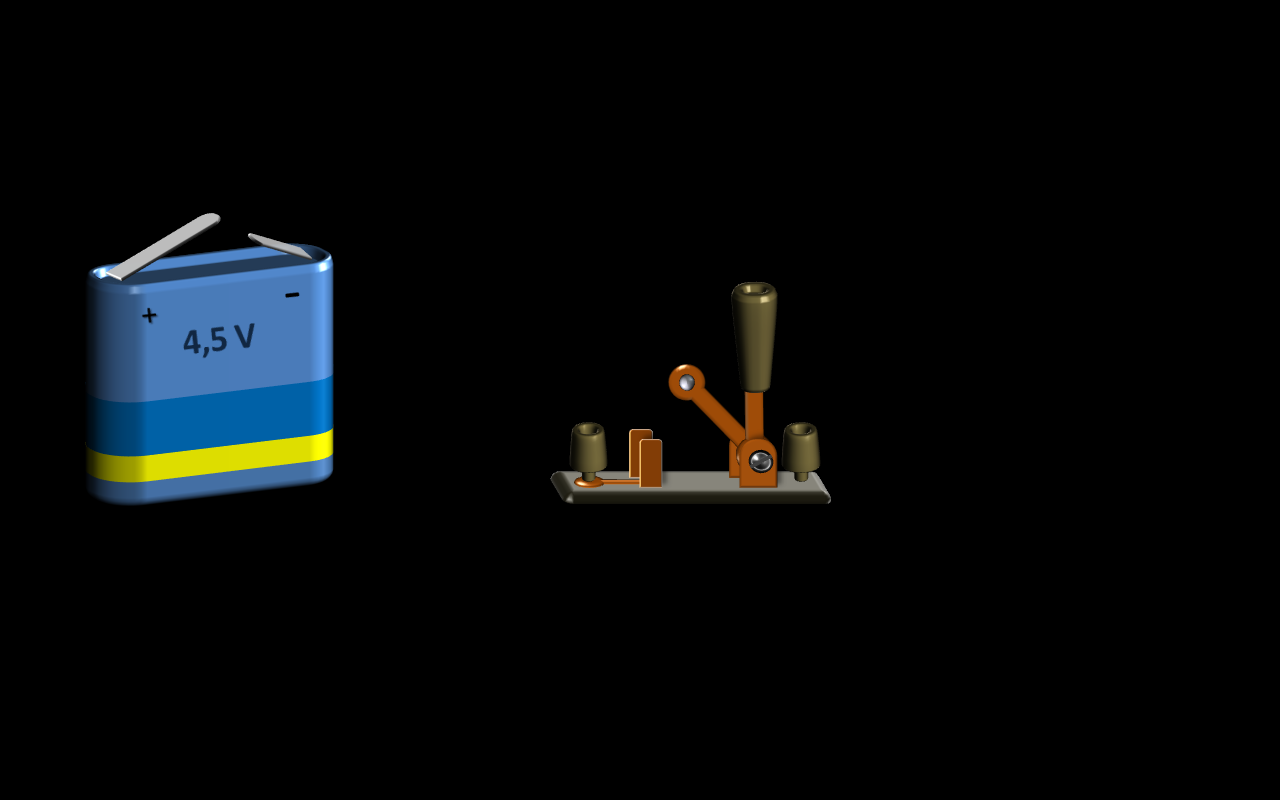 0,00
4,50
А
1  Ом
0,00
5,40
5 Ом
A
0,00
0,90
А
продолжить
[Speaker Notes: Демонстрируется распределение токов и напряжений на различных участках параллельной цепи. Активация слайда (включение ламп) происходит с использованием триггера, нажатием на рис. ключа. 
На этом этапе урока учитель ставит перед учащимися ряд задач: определить как включены амперметры и силу тока в какой лампе измеряет каждый из них; в какой лампе больше сила тока и как это зависит от сопротивления лампы; обратить внимание учащихся на величину силы тока во всей цепи и сравнить её с силой тока в лампах; начертить самостоятельно схему представленной электрической цепи с использованием условных обозначений её элементов.]
Распределение токов в параллельной электрической цепи
А
I  = 5,4  А
5,4 А
Вывод:
4,5 В
I1 = 0,9  А
Сила тока в неразветвленной части параллельной цепи равна сумме токов в её участках.
R1 = 5  Ом
I2 = 4,5  А
A
0,9 А
I = I1+ I2
A
4,5 А
R2 = 1  Ом
[Speaker Notes: После того как учащиеся самостоятельно начертят в тетрадях схему она демонстрируется на экране и учащиеся сравнивают её с вариантом собственной схемы, и корректируют её при наличии ошибок.  На этом этапе перед учащимися ставится проблема: сравнить силу тока во всей цепи с силой тока в лампах и найти взаимозависимость этих значений. После устного ответа учащихся, правильный вывод и формула появляются на экране (по щелчку).]
Как изменяется сопротивление при параллельном соединении проводников?
Используя результаты предыдущего опыта, определите обратное сопротивление всей  цепи и обратное сопротивление каждой лампочки:
I
= —
1
U
—
R
+
=
Вывод:
Обратное сопротивление параллельной цепи равно сумме обратных сопротивлений её участков.
[Speaker Notes: По результатам предыдущего опыта по распределению силы тока и напряжений в параллельной электрической цепи, учащимся предлагается ответить на вопрос указанный в слайде. Для этого перед учащимися ставится ряд задач: сказать и записать формулу расчета обратной величины сопротивления выведенную из закона Ома; использую эту формулу заполнить таблицу, рассчитав обратное сопротивление каждой лампы и всей цепи; сравнить обратное сопротивление всей параллельной цепи и обратное сопротивление ламп, сделать вывод о том как можно определить обратную величину сопротивления такой цепи. После каждого правильного ответа учащихся, он появляется на экране (по щелчку).]
Сопротивление в параллельной электрической цепи
I = I1 + I2
,           т.к.
U
U     U      U
I= —
— = —  + —
отсюда получим:
R
R      R1     R2
1         1         1
R1
R2
— = — + —
= —–
R
R      R1      R2
R2
R1+
[Speaker Notes: На этом этапе урока учащимся предлагается самостоятельно доказать справедливость предыдущего вывода с использованием закона Ома для участка цепи, а также, ранее сделанных выводов о силе тока и напряжении в параллельной электрической цепи.]
Сопротивление в параллельной электрической цепи
l =l1 =l2
2
S2
пусть
S = S1 + S2
l
S1
l
1
l
S = —–
— = —– + —–
R =  —


S
;
\
\
\
\
\
\


1         1         1
l
l
R
R
— = — + —
тогда
т. к.
R      R1      R2
R2
R1
[Speaker Notes: На этом этапе урока учащимся предлагается совместно с учителем, доказать справедливость предыдущего вывода с использованием формулы для расчета сопротивления проводника. На каждом этапе вывода формулы учащиеся отвечают на вопрос учителя и только после их верного ответа, появляется необходимая запись на экране. После вывода формулы, учитель рассказывает область применения параллельного соединения проводников  (на примере соединения электроприборов в квартире, классе).]
По данным опыта определите сопротивление второй лампочки, начертите схему цепи.
2
1
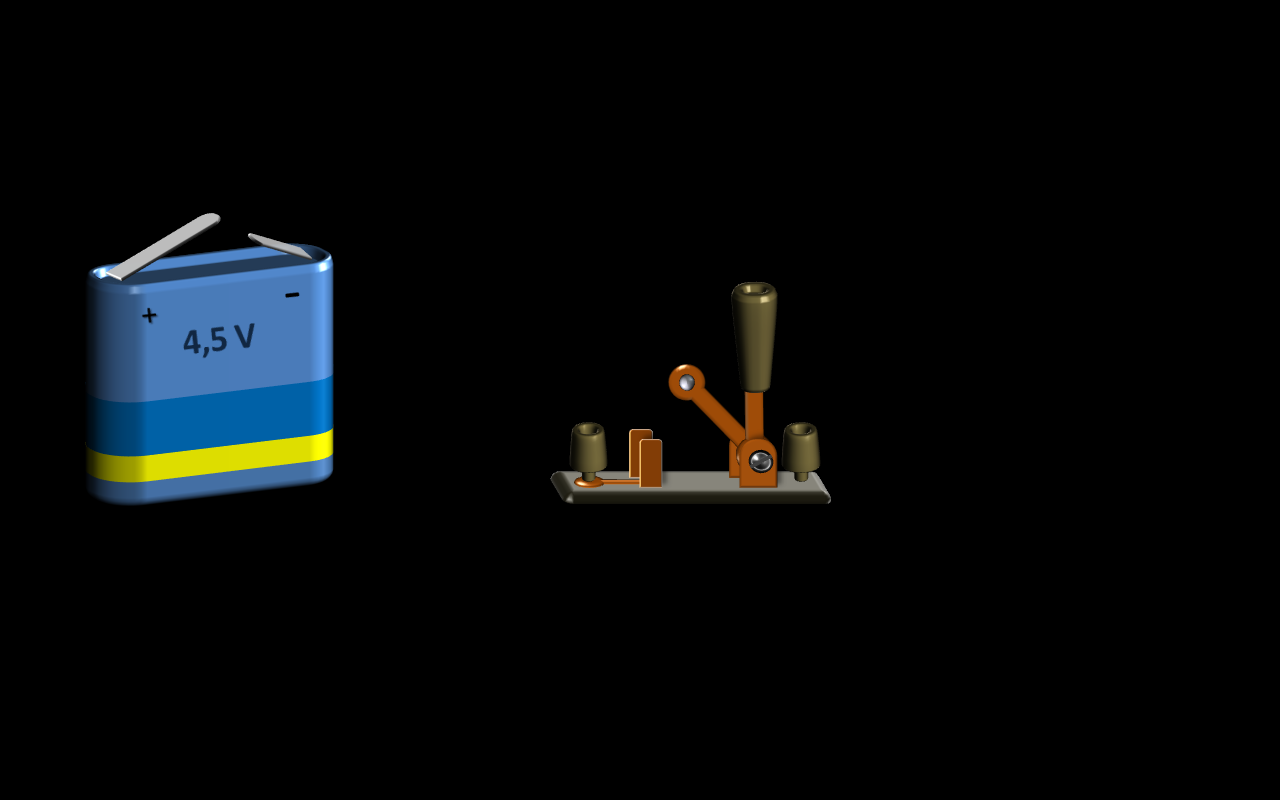 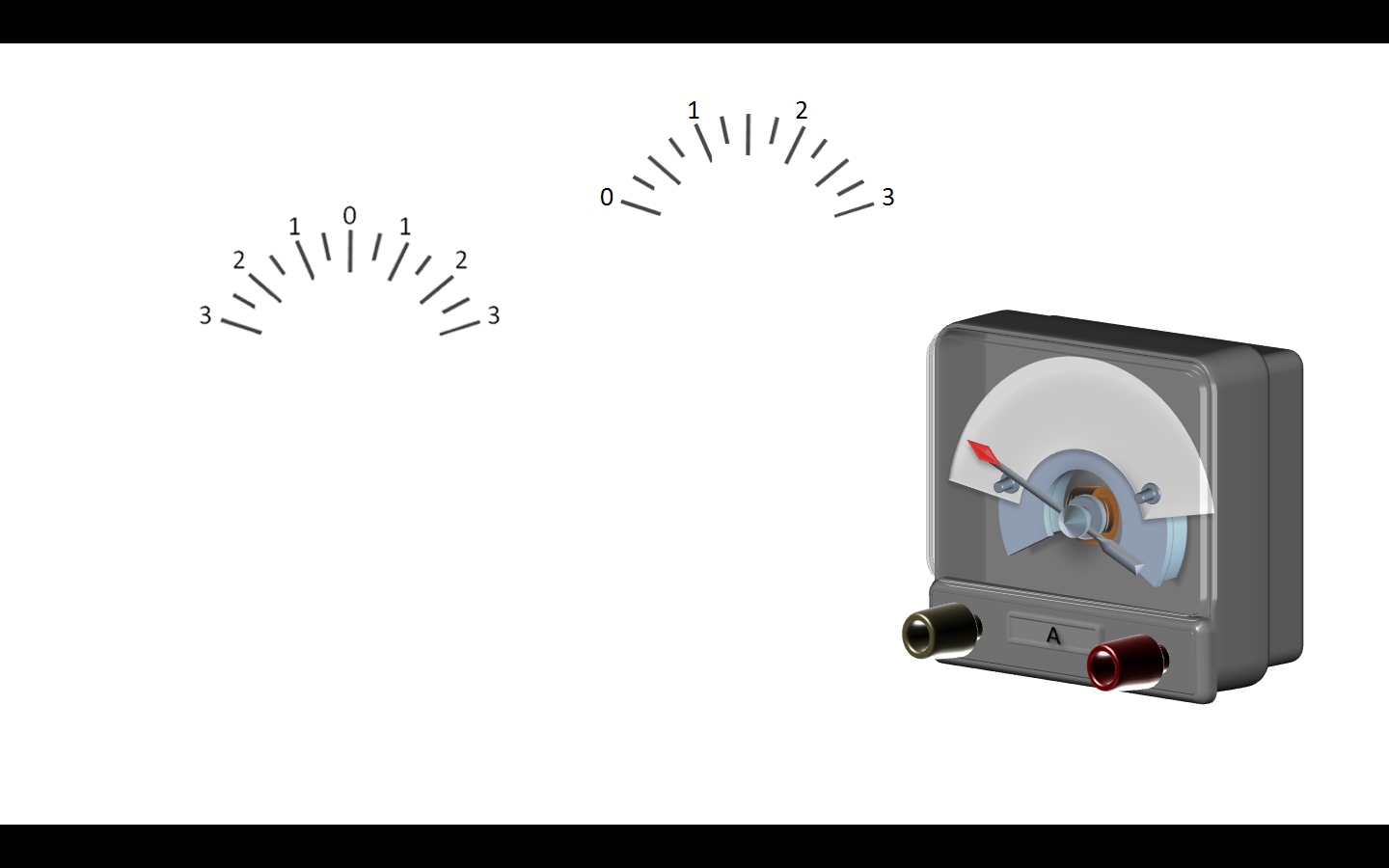 А
2  Ом
продолжить
[Speaker Notes: Для закрепления пройденного материала учащимся предлагается решить задачу. Для указанной схемы необходимо определить: способ соединения лампочек и сопротивление второй лампы. Перед решением целесообразно уточнить у учащихся сопротивление какой из ламп больше, если судить по яркости их свечения. (Ответ 6 Ом)]
Последовательное
Параллельное
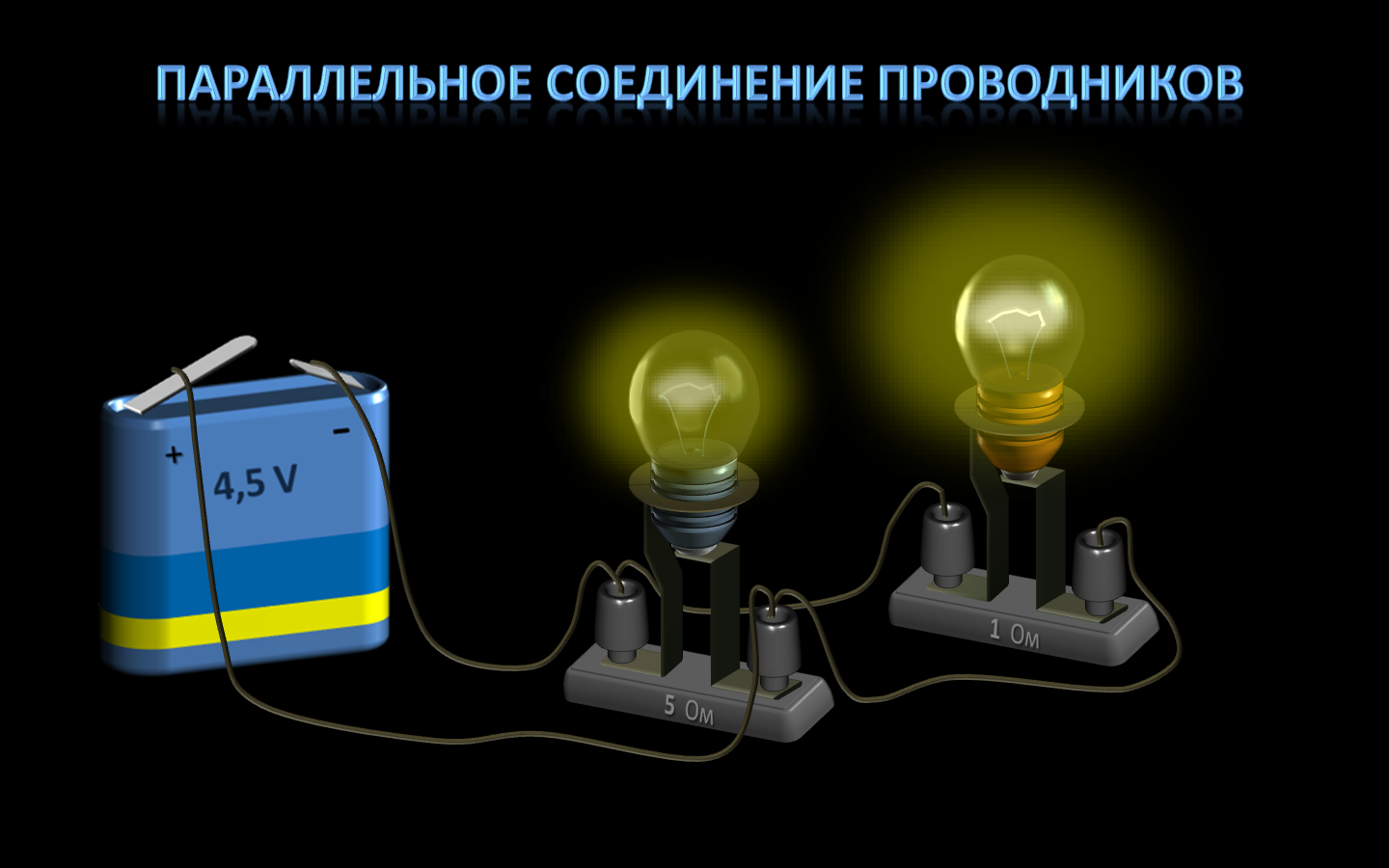 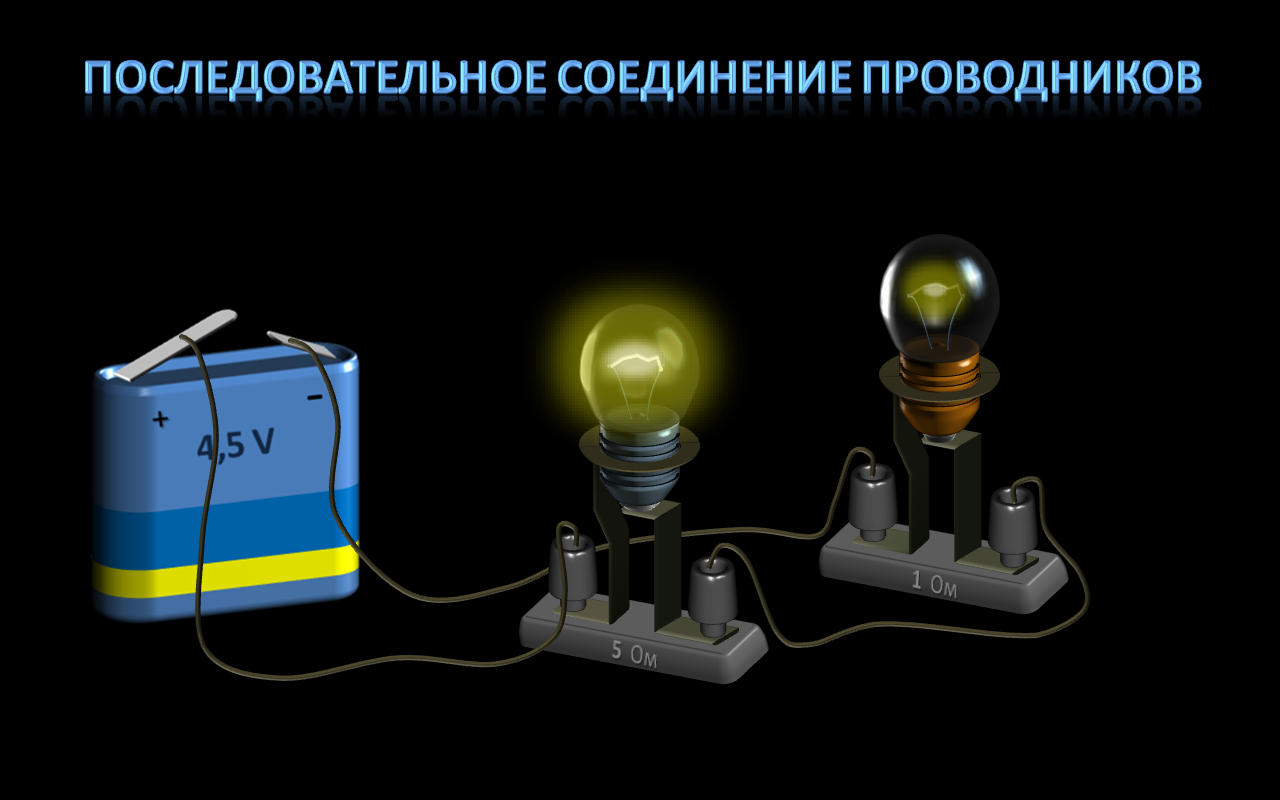 I = I1= I2
U = U1= U2
R1
R2
U = U1+ U2
I = I1+ I2
R1
R2
R = R1+ R2
1/R = 1/R1+ 1/R2
[Speaker Notes: На этом этапе урока проводится обобщение и рефлексия учебной деятельности учащихся, по изучению темы последовательного и параллельного соединения проводников. Для этого обучающиеся самостоятельно: рисуют схему соединения двух ламп; заполняют представленную таблицу.]
смешанное соединение проводников
Начертите схему электрической цепи. 
Как соединены лампы 2 и 3, и как к ним подключена лампа 1? 
Рассчитайте силу тока и напряжение в каждой лампе.
задание
1
2
3
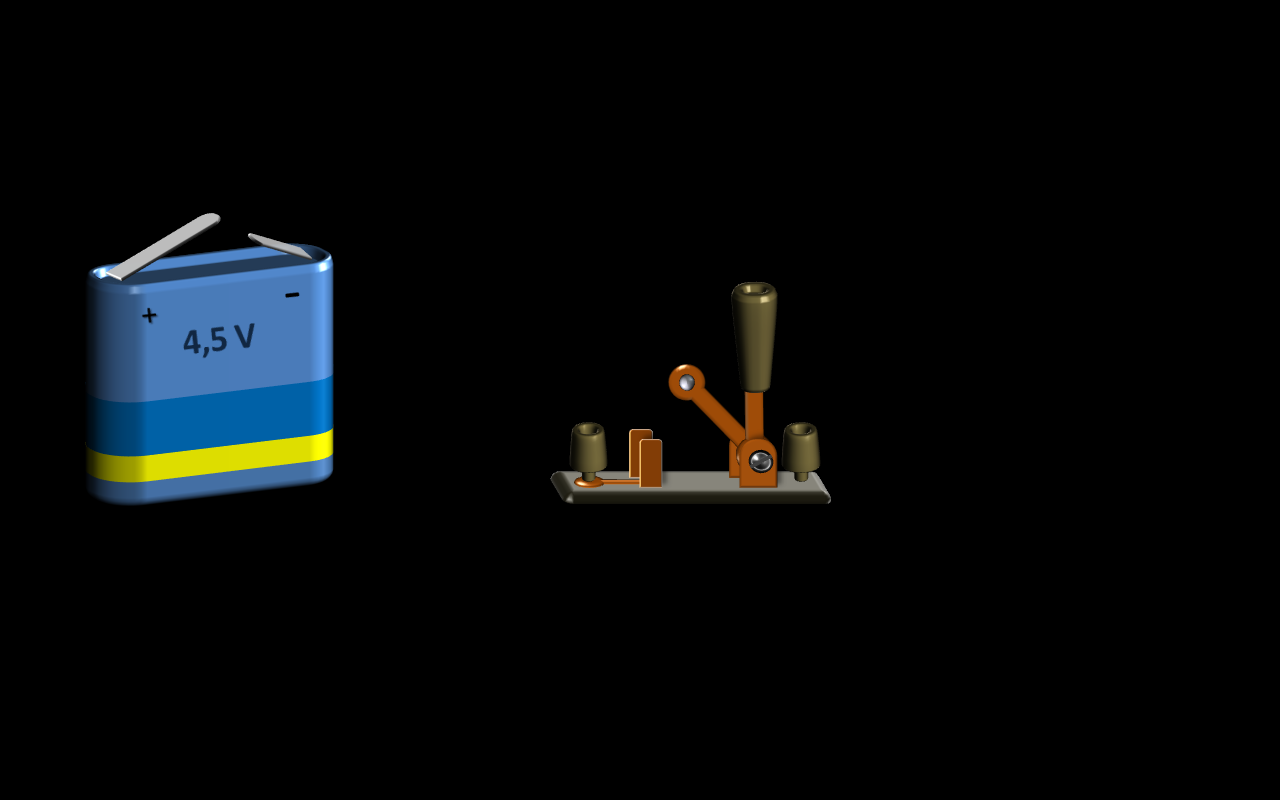 5  Ом
5  Ом
5  Ом
продолжить
[Speaker Notes: На данном этапе урока формулируется понятие смешанного соединения. 
Для закрепления пройденного материала учащимся предлагается решить задачу. Для указанной схемы необходимо определить распределение токов и напряжений на всех участках цепи, определить вид соединения каждой лампочки и начертить схему этого соединения. Текст задания активируется путем нажатия на триггер «задание».]
смешанное соединение проводников
I1 = 0,90  А
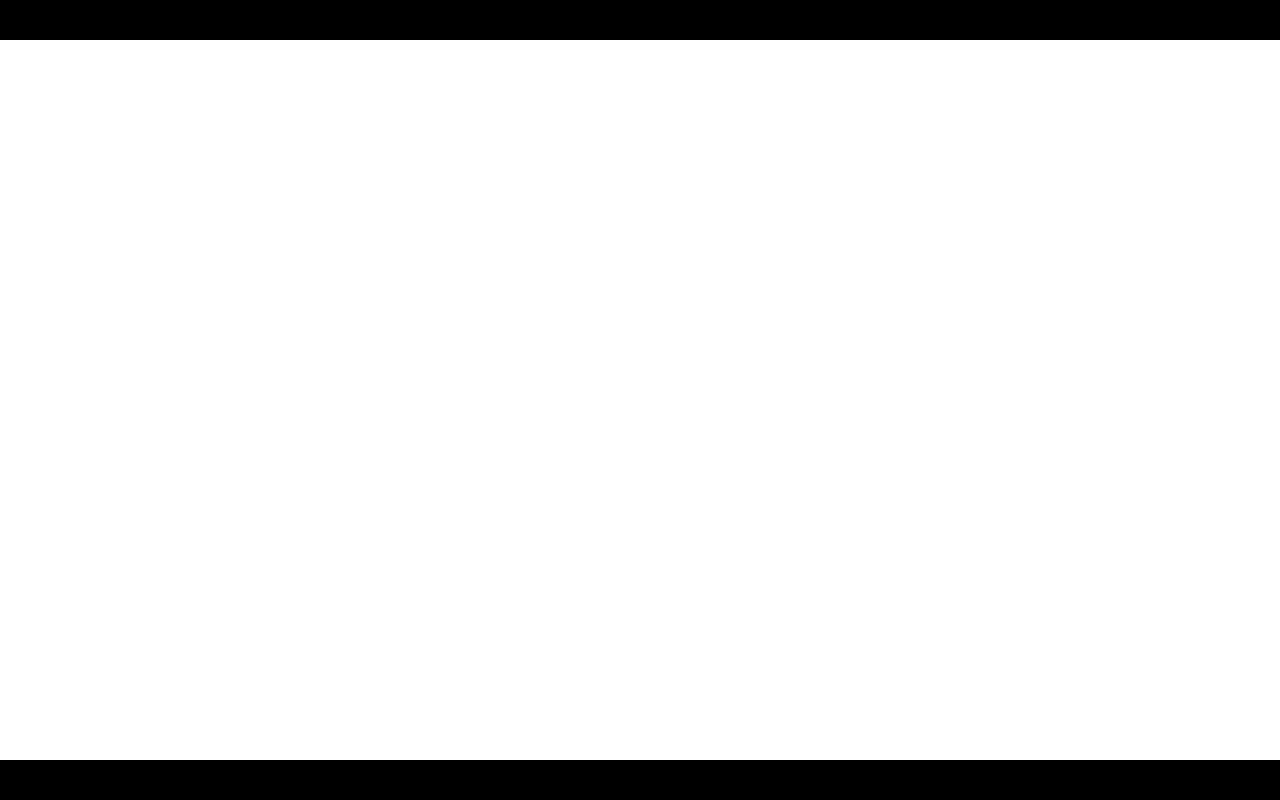 I2 = 0,45  А
4,5 В
I3 = 0,45  А
R1 = 5  Ом
U1 = 4,50  В
U2 = 2,25  В
U3 = 2,25  В
R2 = 5  Ом
R3 = 5  Ом
[Speaker Notes: На представленном слайде демонстрируется правильное изображение схемы предыдущей задачи и верные значения токов и напряжений во всех участках цепи.]
смешанное соединение проводников
задание
Начертите схему электрической цепи. 
Как соединены лампы 1 и 2, и как к ним подключена лампа 3? 
Рассчитайте силу тока и напряжение в каждой лампе.
3
2
1
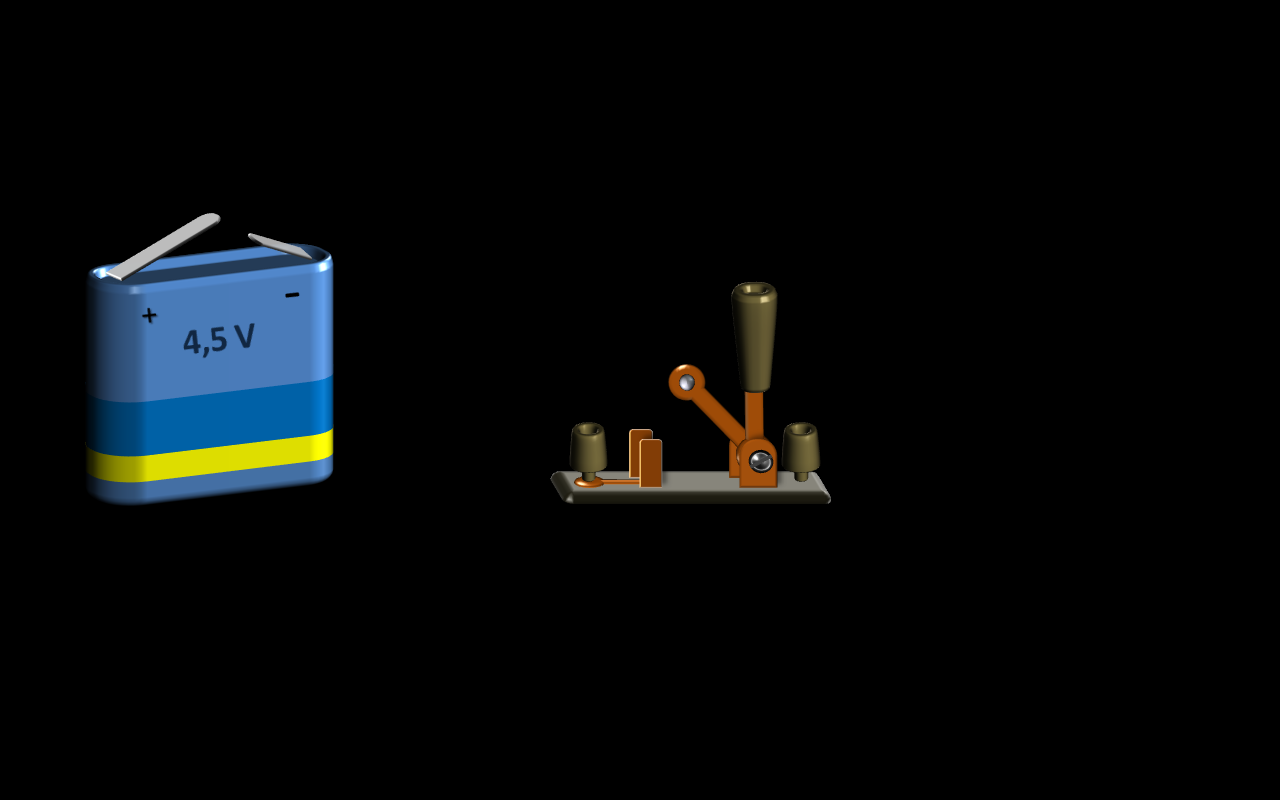 5  Ом
5  Ом
5  Ом
продолжить
[Speaker Notes: Для указанной схемы необходимо определить распределение токов и напряжений на всех участках цепи, определить вид соединения каждой лампочки и начертить схему этого соединения. Текст задания активируется путем нажатия на триггер «задание».]
смешанное соединение проводников
I1 = 0,3  А
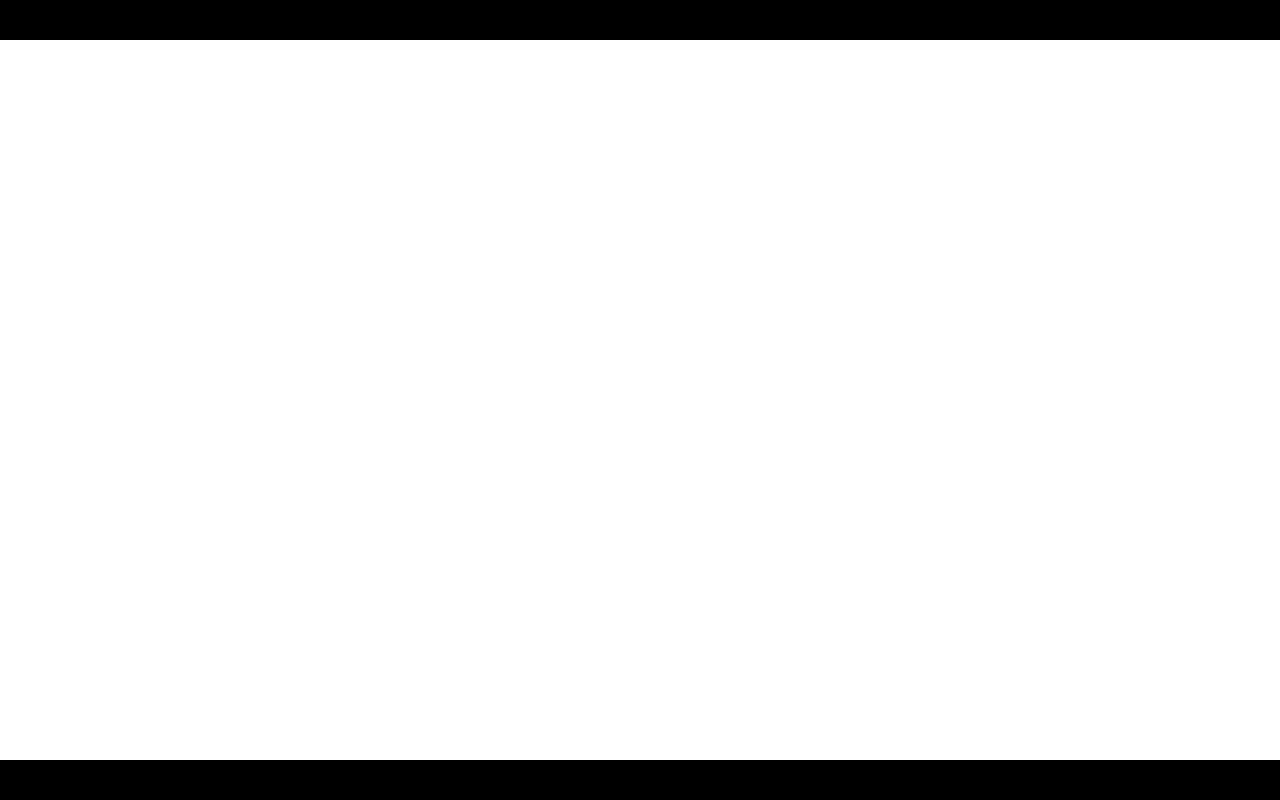 I2 = 0,3  А
4,5 В
I3 = 0,6  А
R1 = 5  Ом
U1 = 1,5 В
U2 = 1,5 В
R3 = 5  Ом
U3 = 3,0 В
R2 = 5  Ом
[Speaker Notes: На представленном слайде демонстрируется правильное изображение схемы предыдущей задачи и верные значения токов и напряжений во всех участках цепи.]